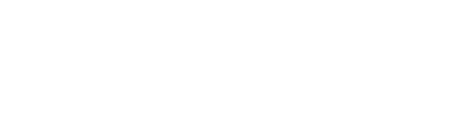 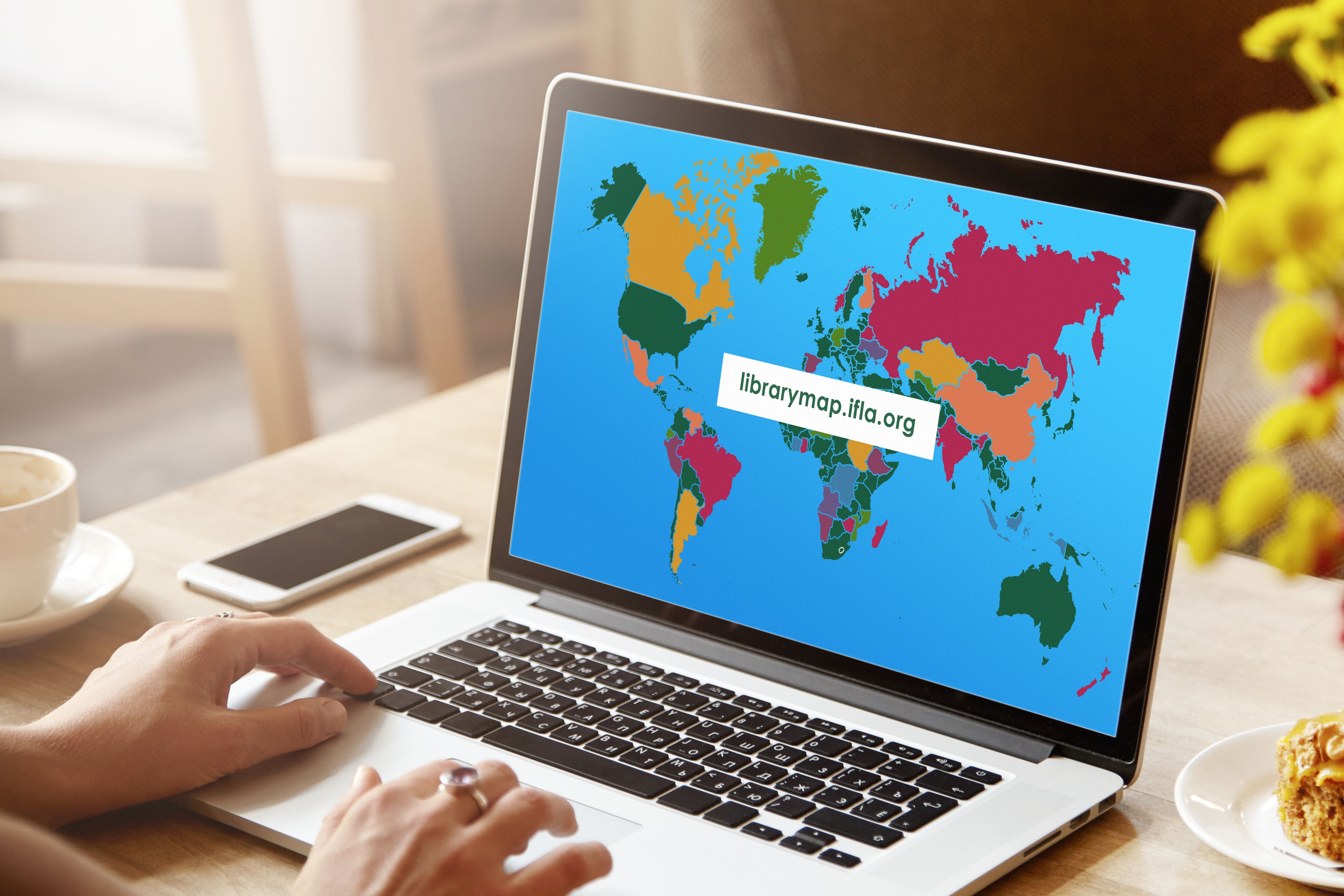 خريطة مكتبات العالم
ليكن موقعك المفضل على الإنترنت "خريطة مكتبات العالم" هو أداتك الأساسية لحشد الدعم
الجزء 3
الجزء 5
الجزء 2
الجزء 4
الجزء 1
بيانات المكتبات
موجزات قطرية
موارد حشد الدعم
خريطة مكتبات العالم –
 المحتويات والاسهامات
قصص أهداف التنمية المستدامة
النقاط الأساسية للعرض التقديمي
librarymap.ifla.org
خريطة مكتبات العالم –

  البيانات – مصدر لإحصاءات المكتبات على المستوى القطري يغطي جميع أنواع المكتبات،
 موجزات قطرية – مصدر للمعلومات عن بيئة المكتبات والمنظمات والمؤسسات والسياسات والتشريعات والتعليم والفاعليات في كل دولة،
 قصص أهداف التنمية المستدامة – مجموعة من القصص الملهمة حول برامج المكتبات المؤثرة التي تسهم في تحقيق أهداف التنمية المستدامة للأمم المتحدة.
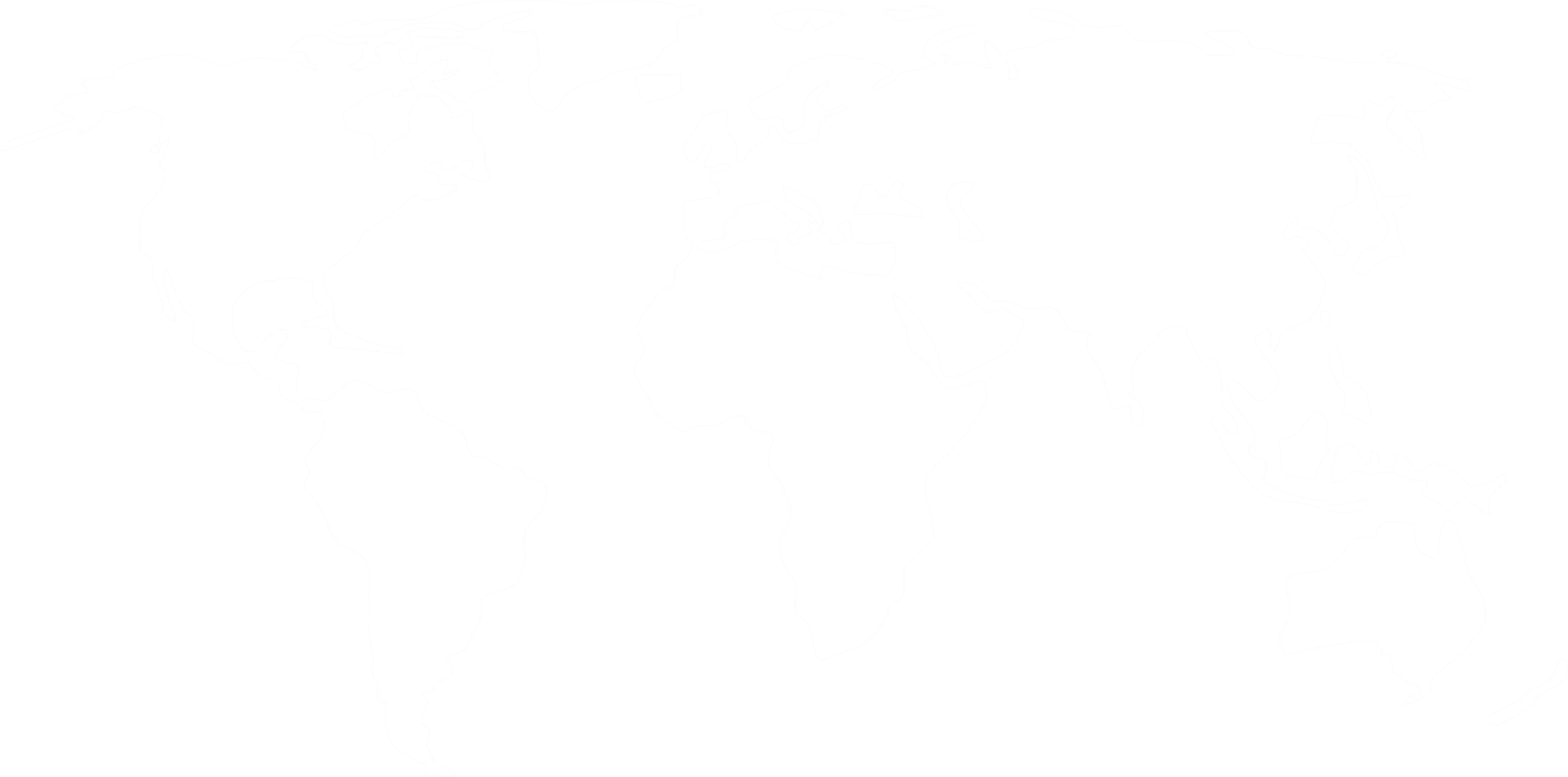 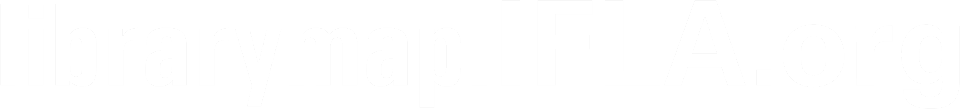 محتويات خريطة مكتبات العالم
بيانات المكتبات
134
دولة
قصص أهداف التنمية المستدامة
53
قصة
موجزات قطرية
26
دولة
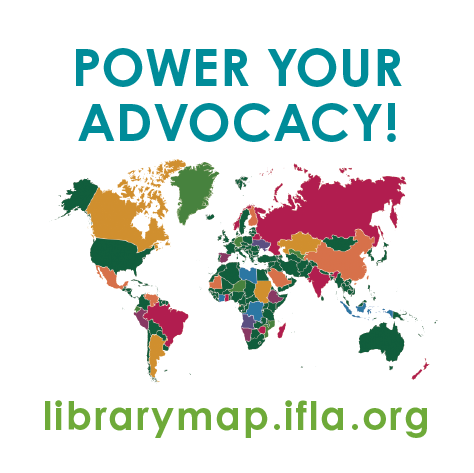 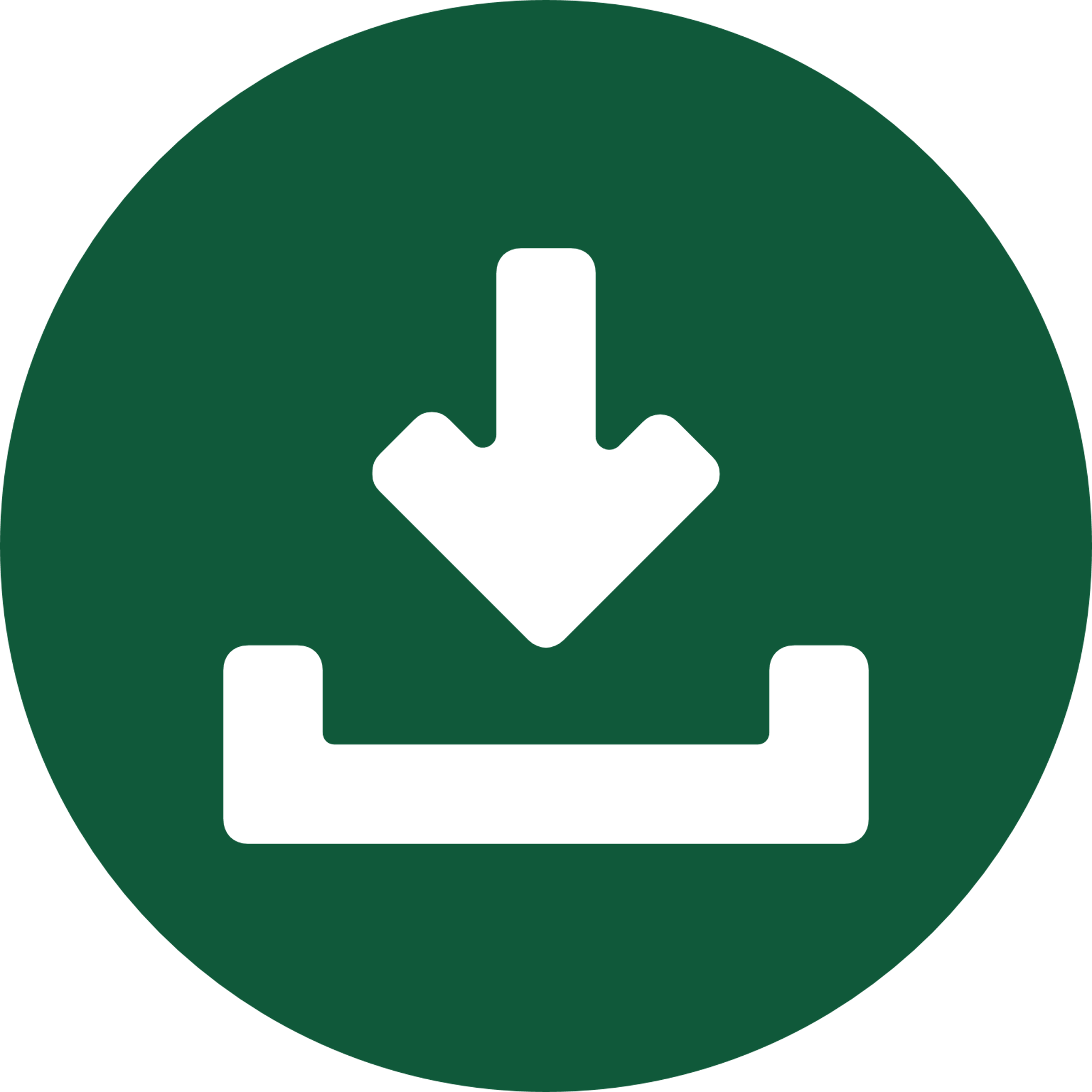 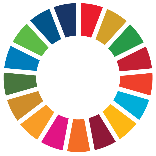 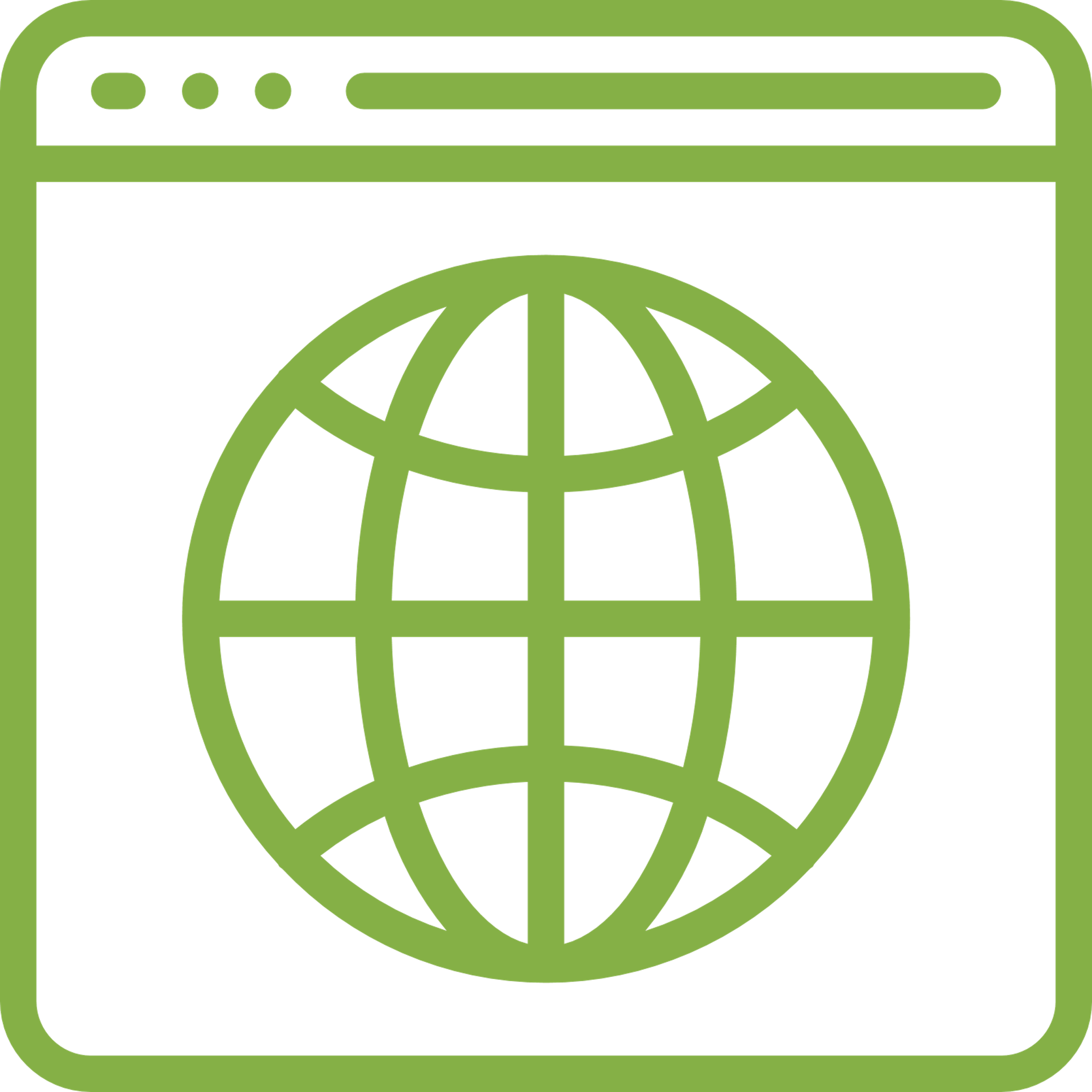 الأرقام في فبراير 2022
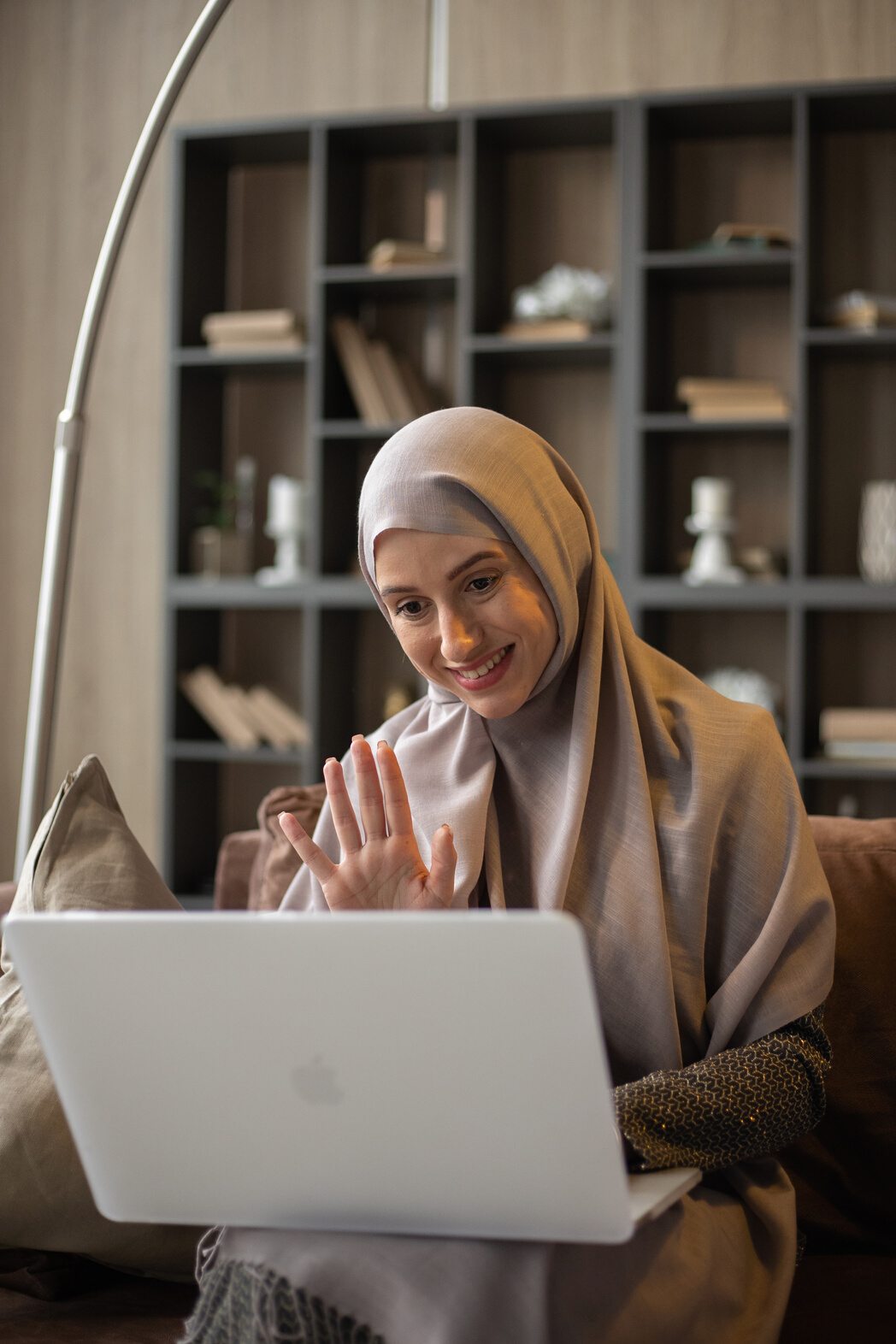 المساهمون الرئيسيون
المساهم الرئيسي - منظمة (جمعية مكتبات وطنية أو مكتبة وطنية أو مؤسسة أخرى) تلتزم بتقديم بيانات وموجز قطري أو كليهما.

يشارك من كل دولة مساهم أو مساهمان رئيسيان:
يضطلعان بمسؤولية التعاون مع الشركاء المحليين والجهات المعنية في الدولة أثناء جمع البيانات وإعداد محتوى الموجز القطري،
يعملان كجهة اتصال رئيسة لفريق خريطة المكتبات أثناء تقديم البيانات والمحتوى وتنظيمهما.

يوجد الآن أكثر من 190 مساهمًا رئيسا من حوالي 170 دولة ومنطقة مشاركة من جميع أنحاء العالم.
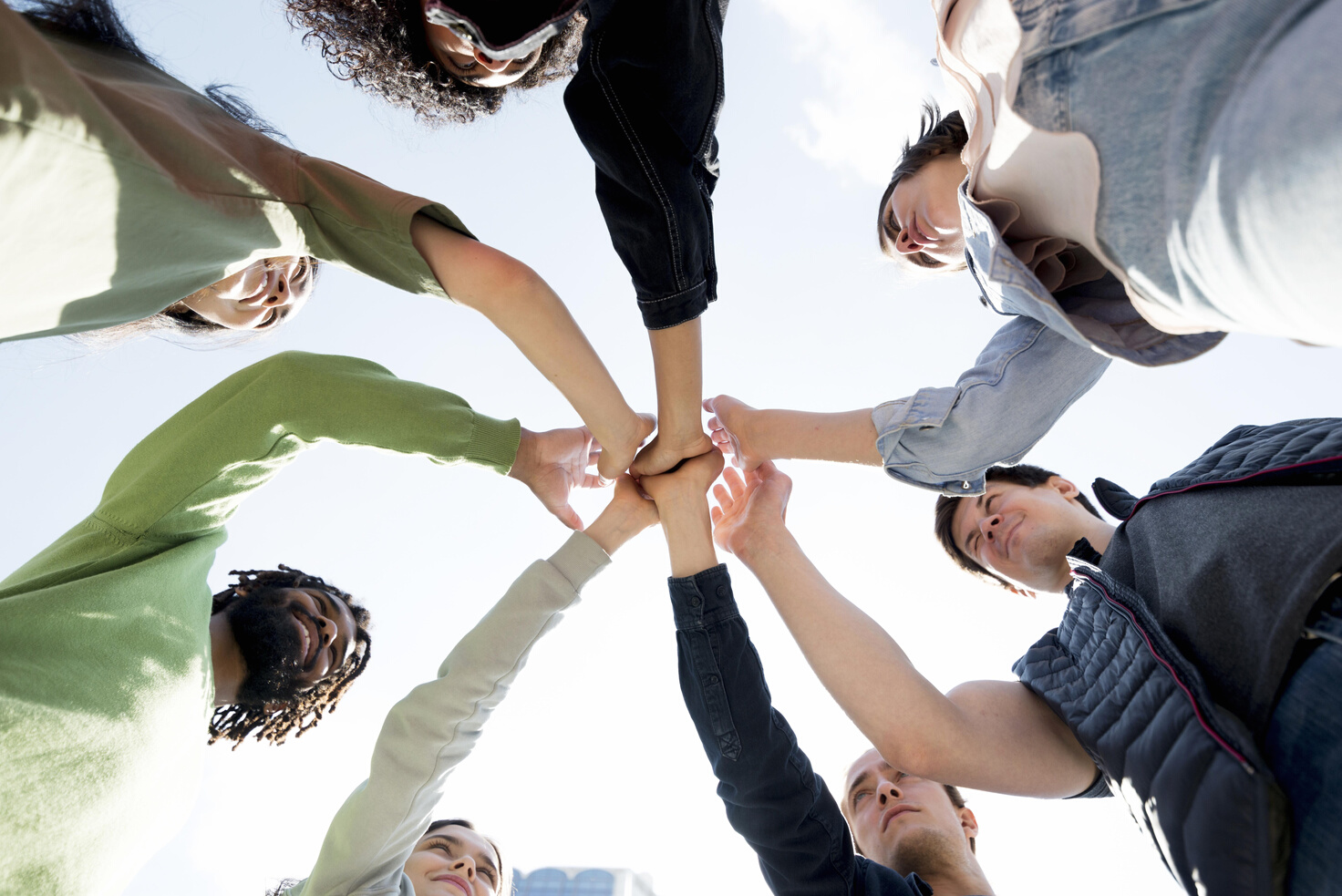 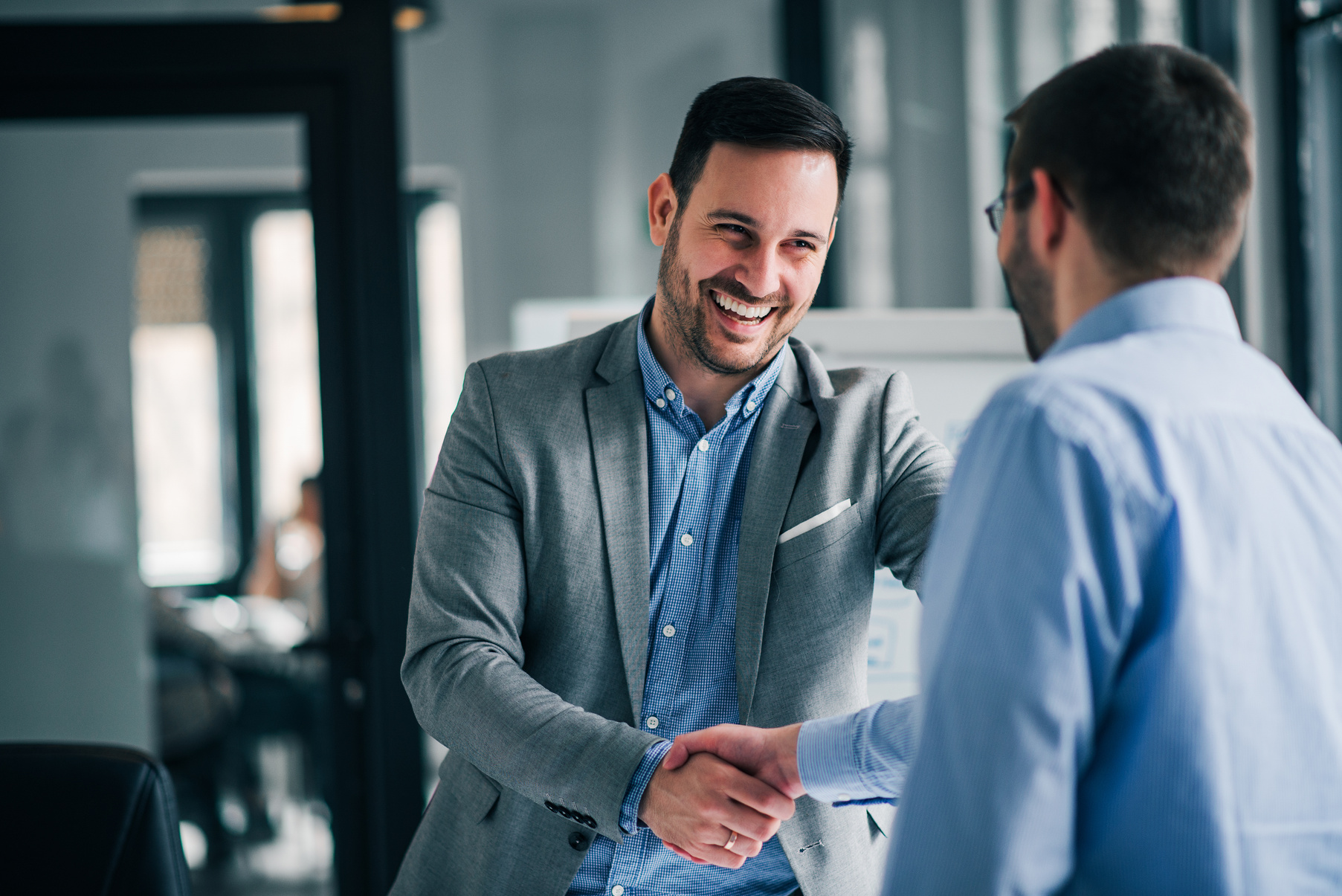 المساهمون الرئيسيون معنا:
الأرقام في يناير 2022
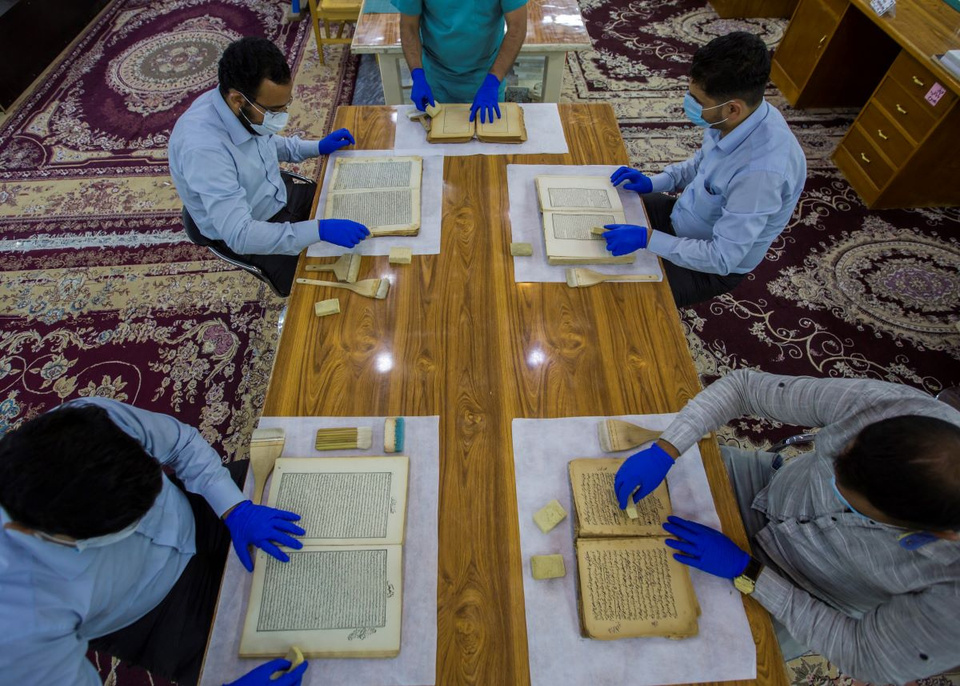 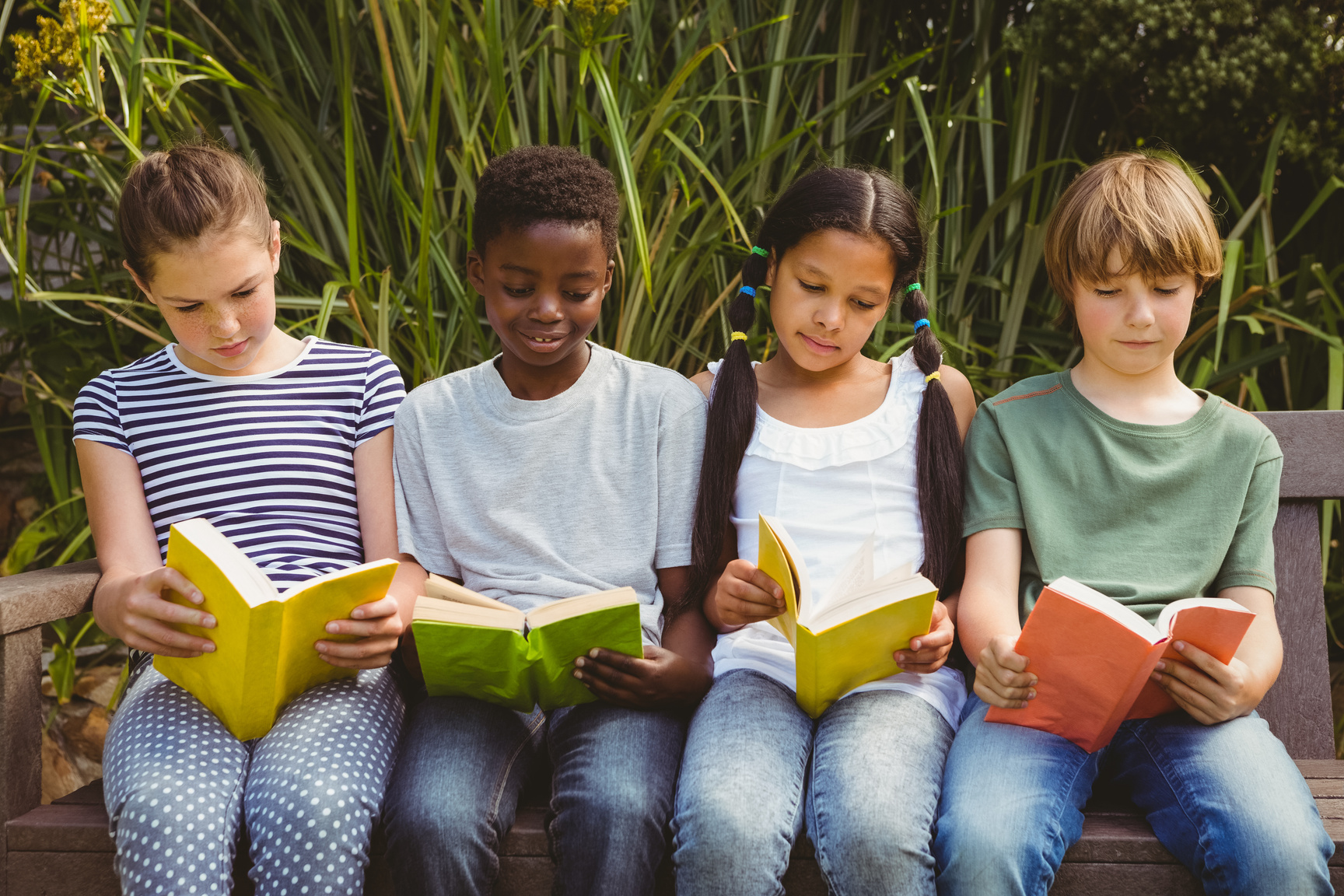 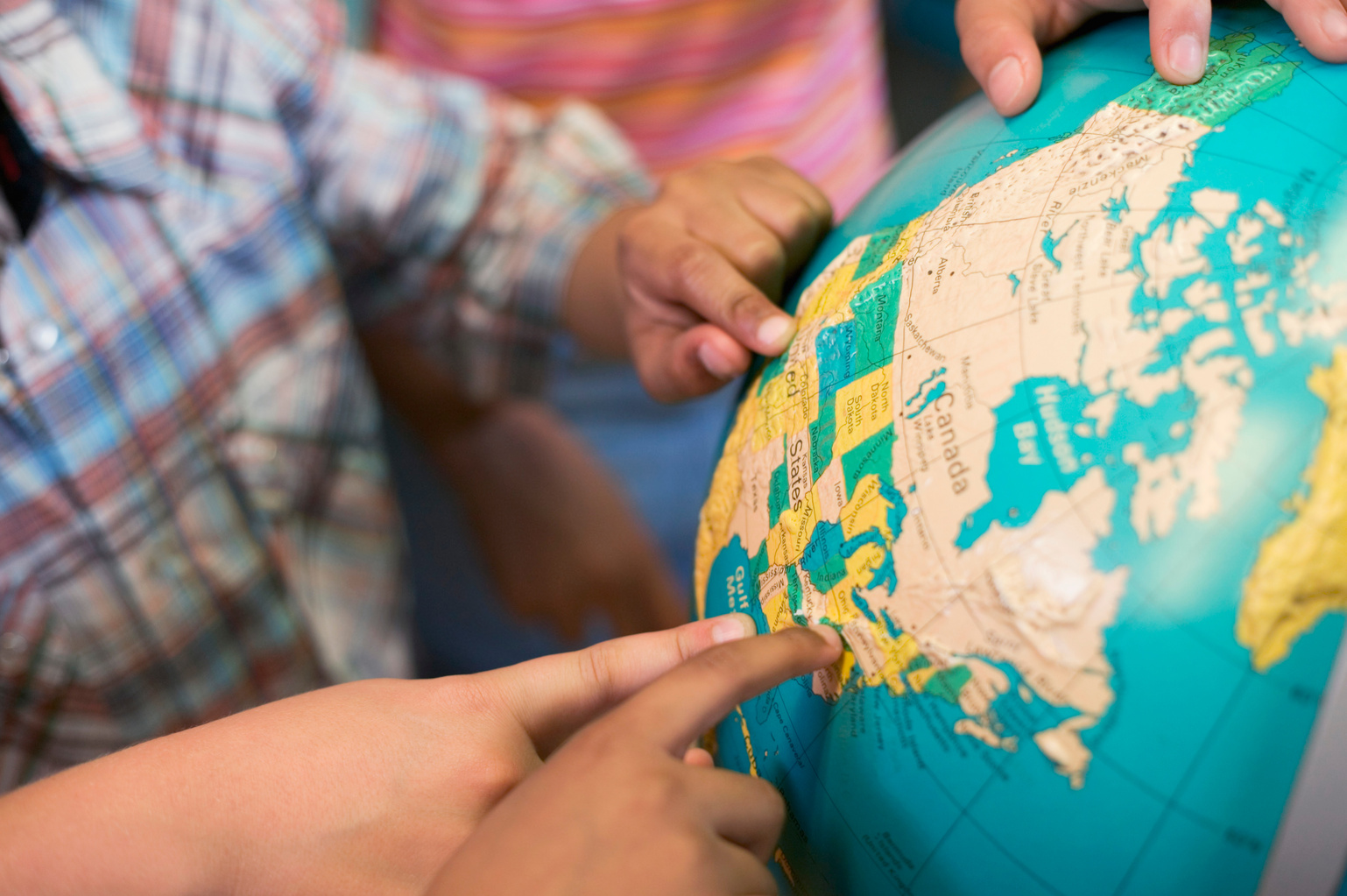 المساهمون بقصص حول أهداف التنمية المستدامة
المساهم بقصة من قصص أهداف التنمية المستدامة - قدمت كل مكتبة أو منظمة معلومات حول قصة من قصص أهداف التنمية المستدامة، وتعاونت مع فريق خريطة المكتبات أثناء تنظيمها.

يوجد الآن حوالي 50 مساهمًا من أكثر من 30 دولة، وقد نُشرت قصصهم على الخريطة.
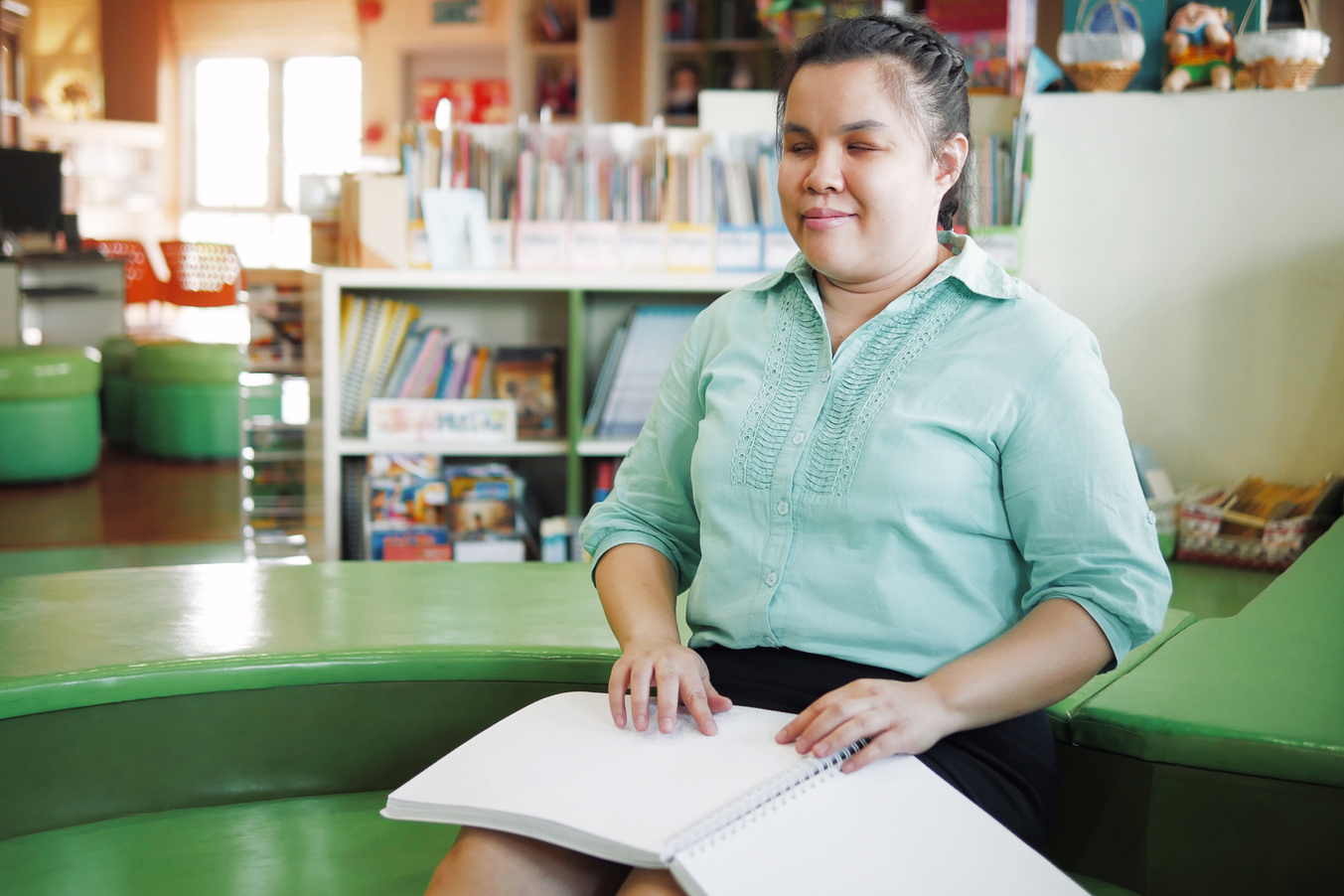 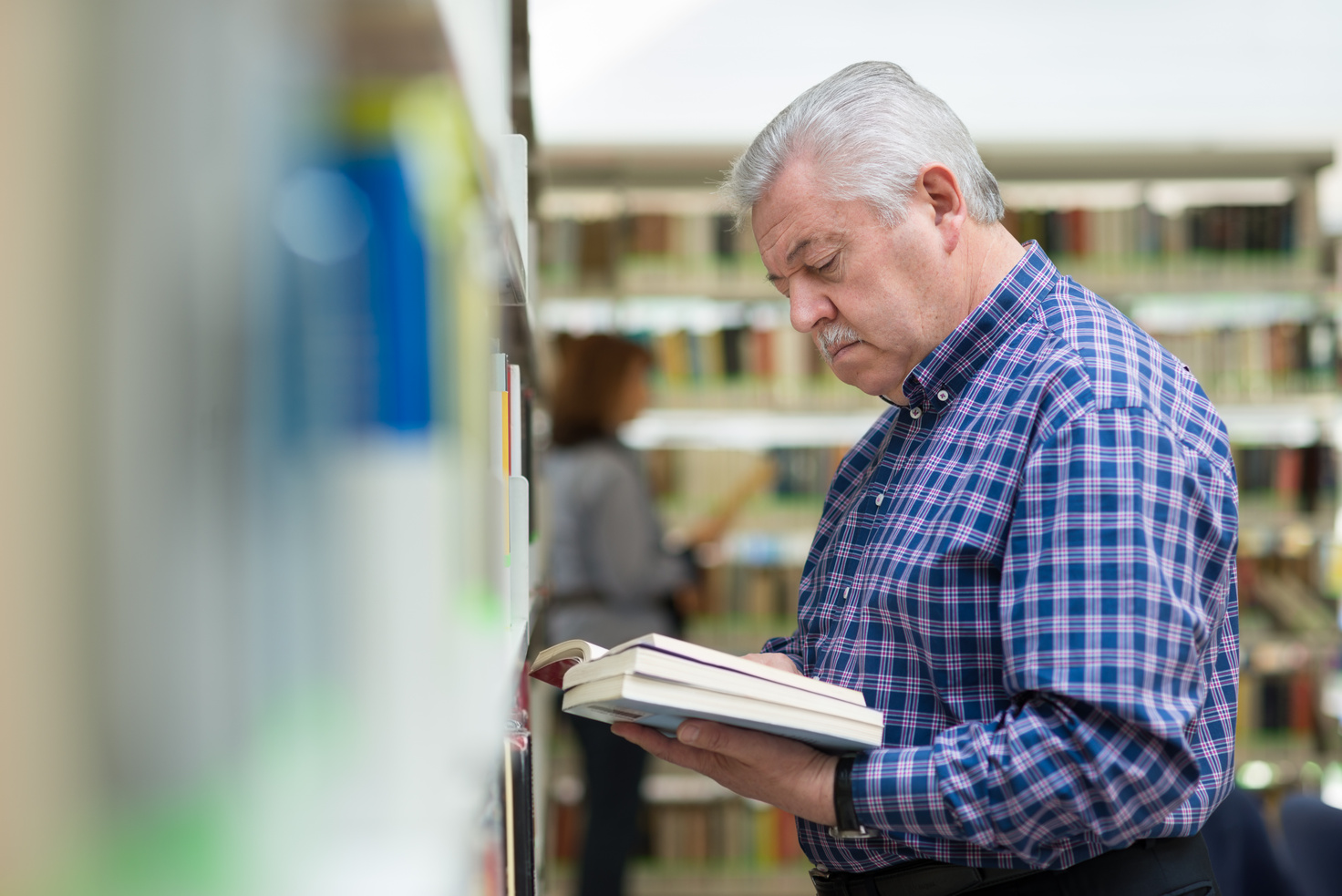 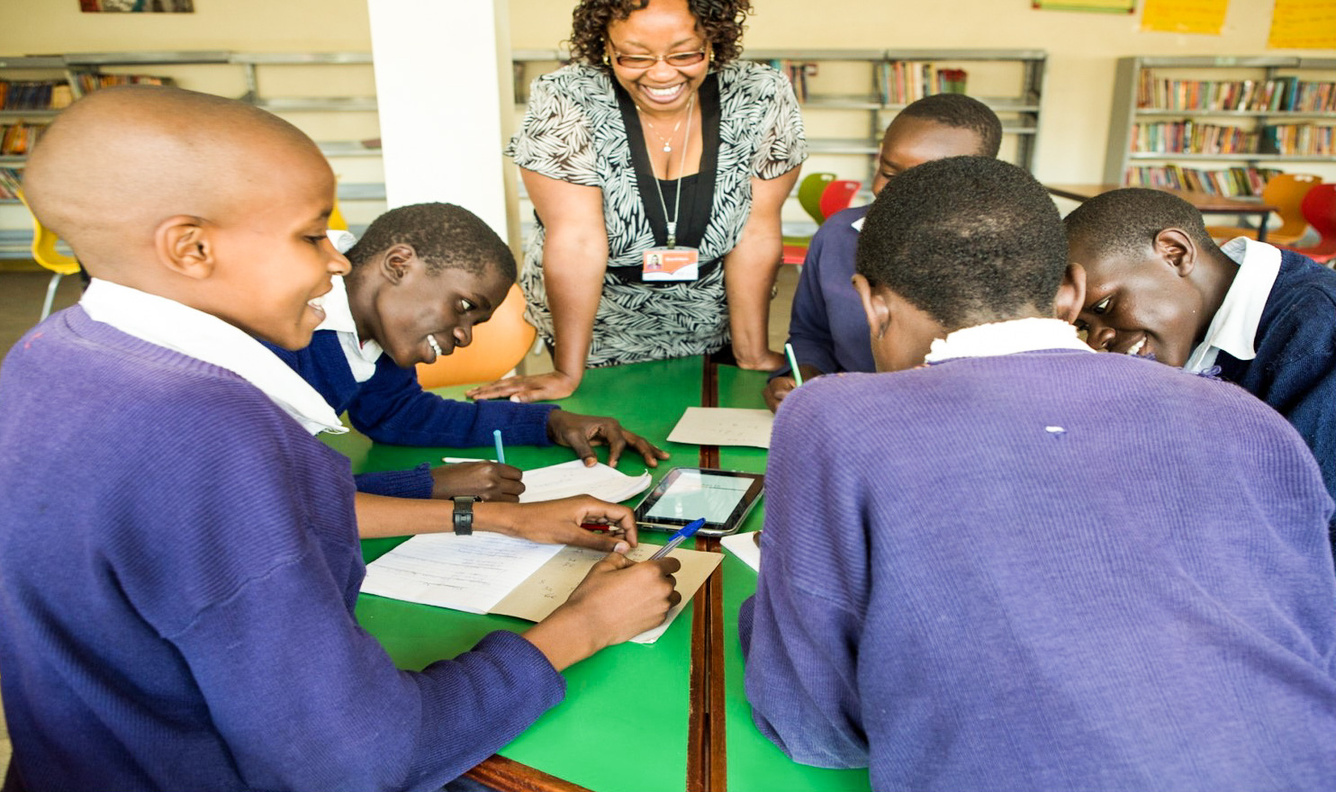 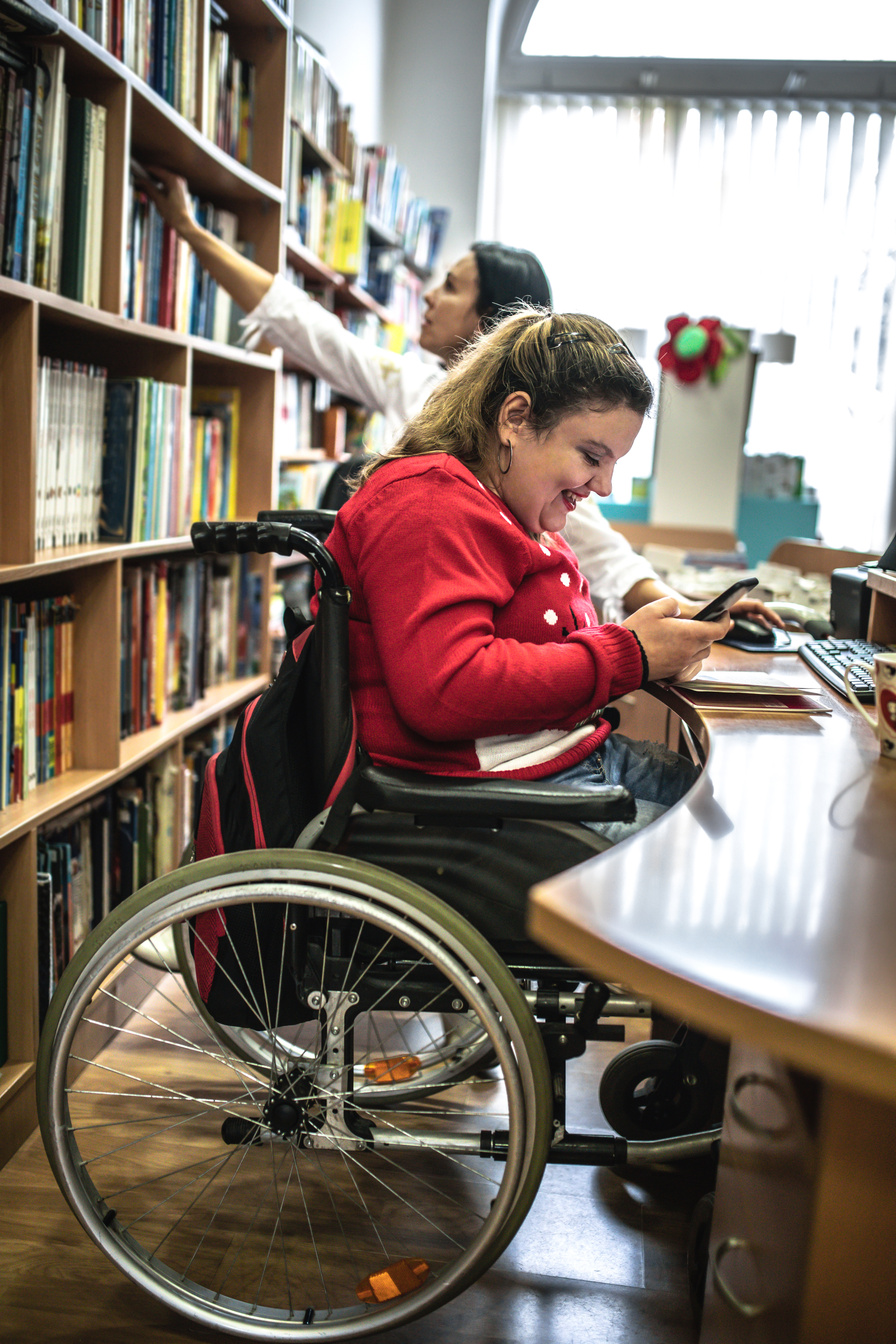 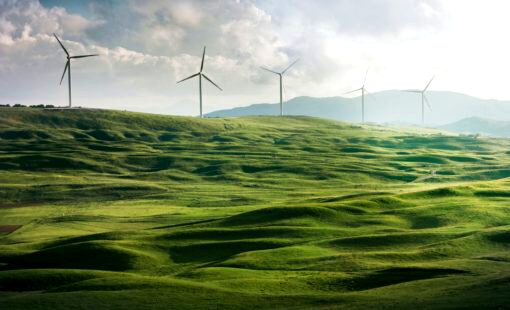 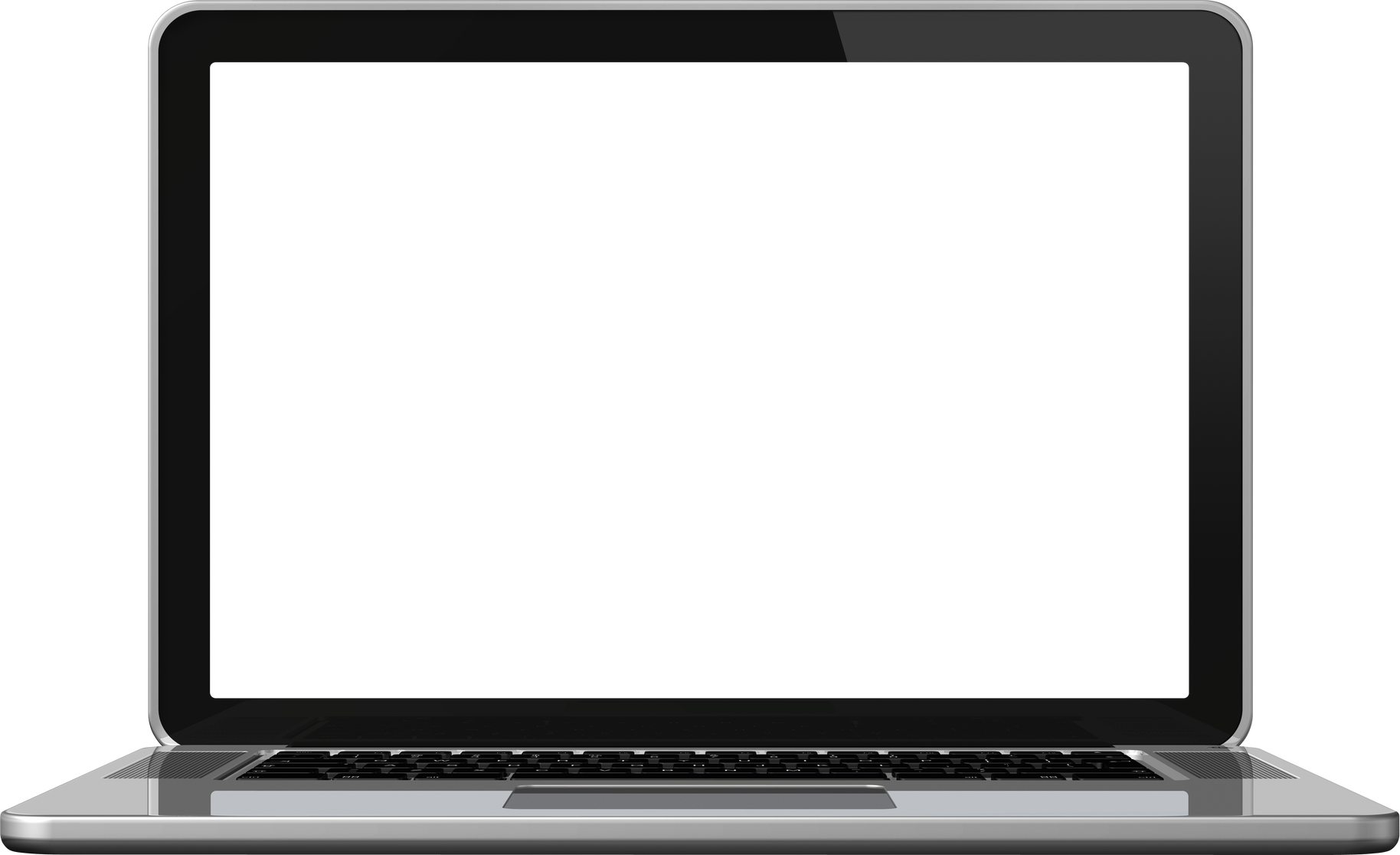 في موقع خريطة المكتبات
اعرف المساهمين
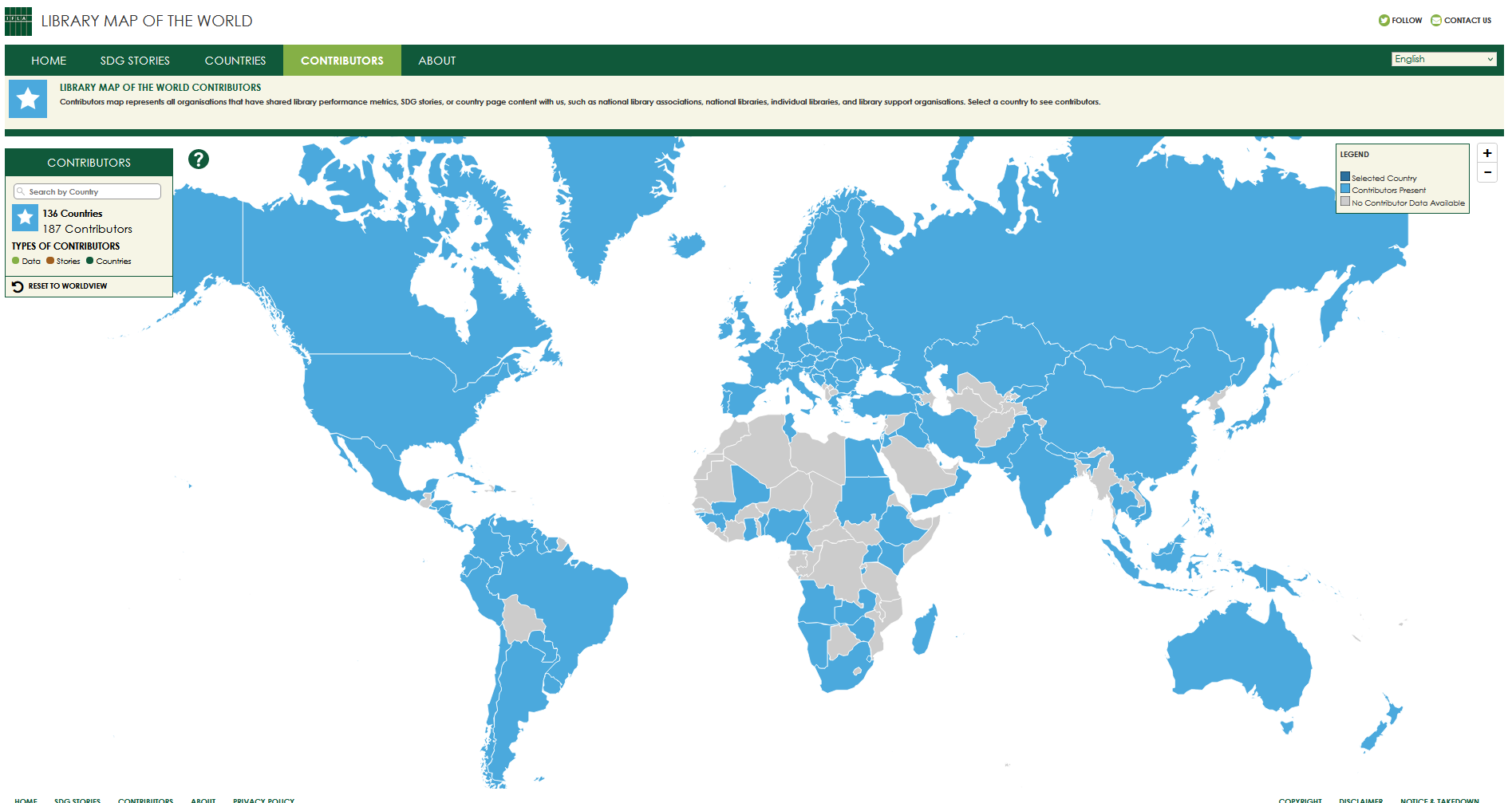 يُدرج المساهمون الذين قدموا محتوى منشورا (بيانات، موجزات قطرية، قصص) بحسب الدولة على صفحة  المساهمين على موقع خريطة مكتبات العالم.

ابحث بحسب الدولة أو انقر على الخريطة
 لمعرفة المساهمين من دولتك.
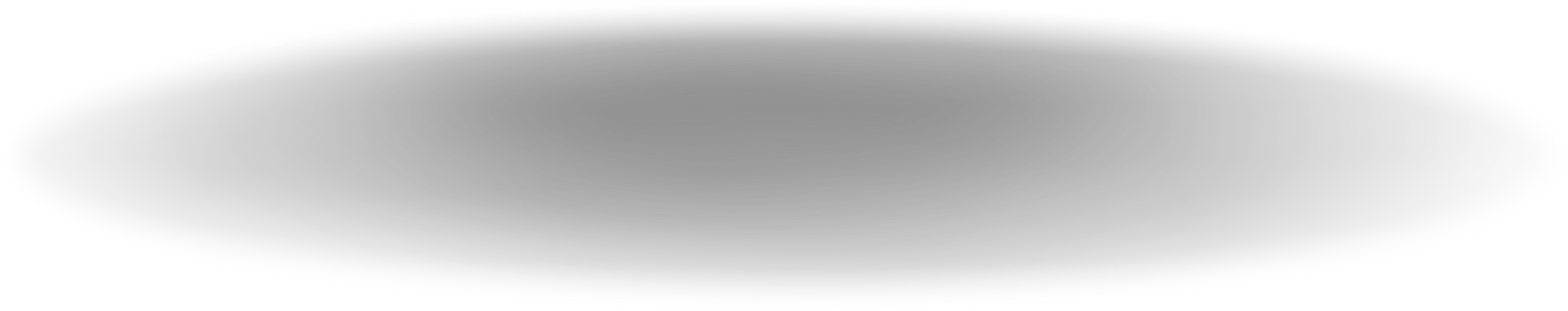 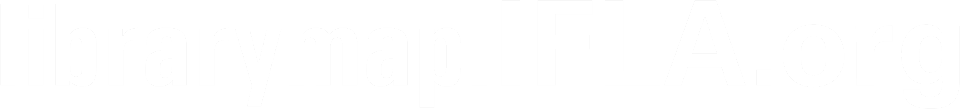 بيانات المكتبات
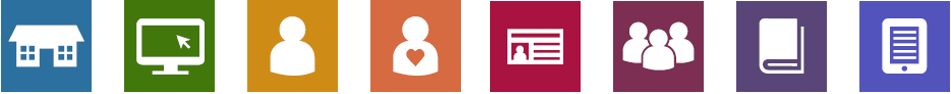 إحصاءات المكتبات على مستوى الدولة
تُحدَّث على مدار العام بالتعاون مع المساهمين الرئيسيين
ثمانية مقاييس أساسية للأداء -
 عدد المكتبات
المكتبات المُتصلة بالإنترنت
الموظفون والمتطوعون
المستخدمون المسجلون والزيارات الفعلية
الاستعارة المادية والاستعارة الإلكترونية
جميع أنواع المكتبات -

 المكتبات الوطنية
المكتبات الأكاديمية
المكتبات العامة
المكتبات المجتمعية
المكتبات المدرسية
مكتبات أخرى
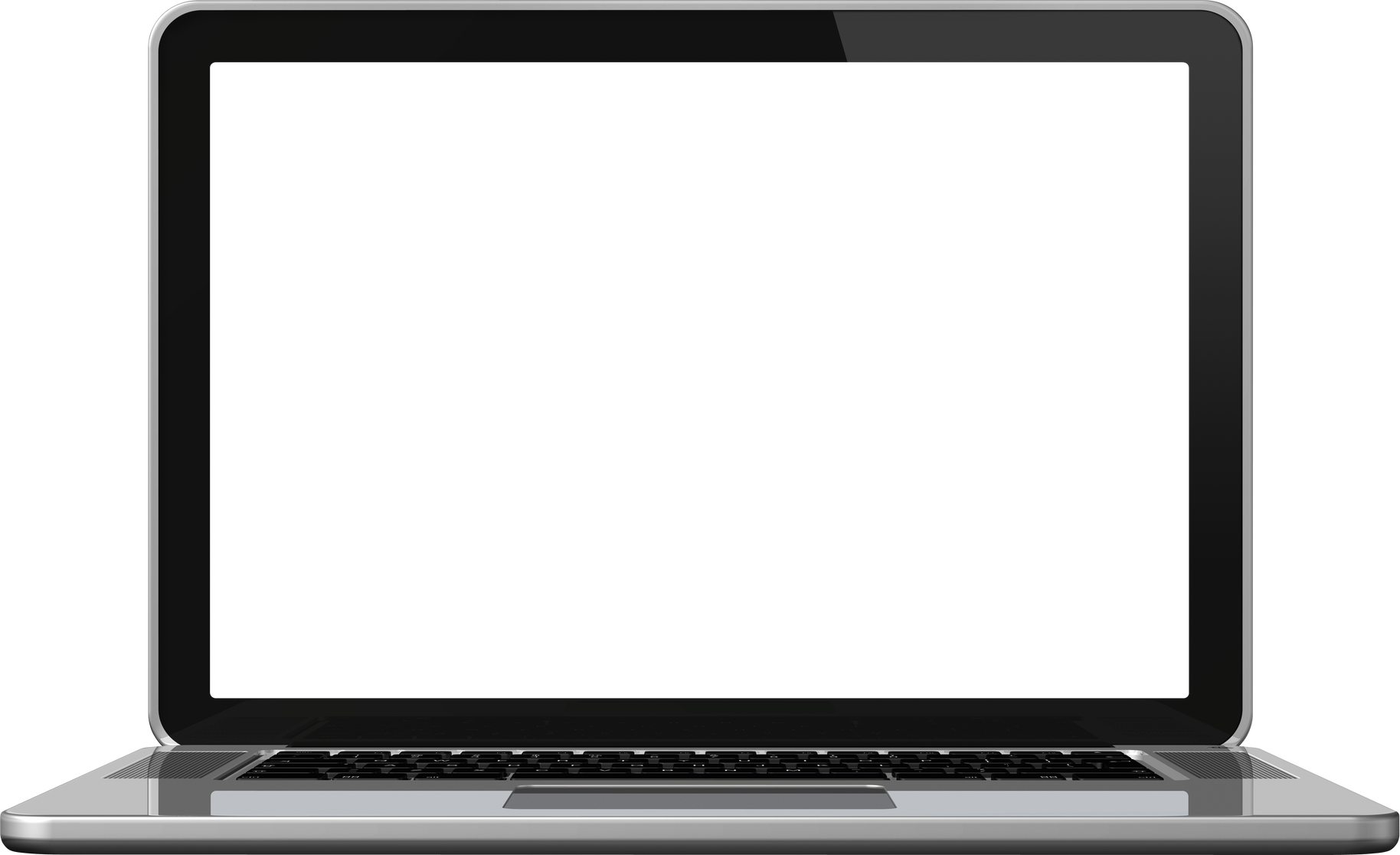 لموقع خريطة المكتبات
احصل على البيانات في الصفحة الرئيسية
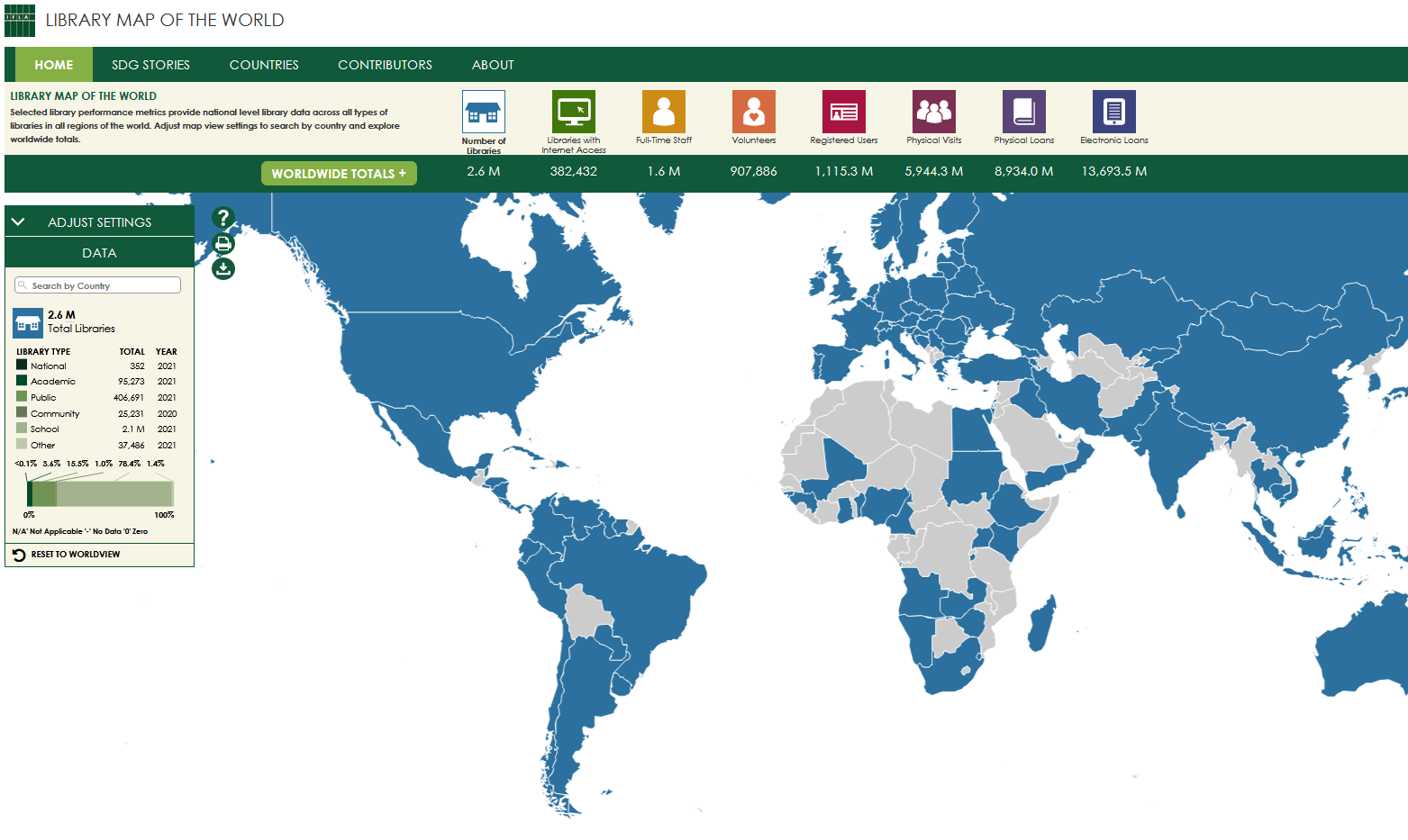 ابحث بحسب الدولة أو انقر على الخريطة للاطلاع على بيانات دولتك

استكشف البيانات الإجمالية على مستوى العالم وعلى المستوى الإقليمي

قم بتنزيل مجموعة البيانات الكاملة في ملف csv وحلل البيانات.
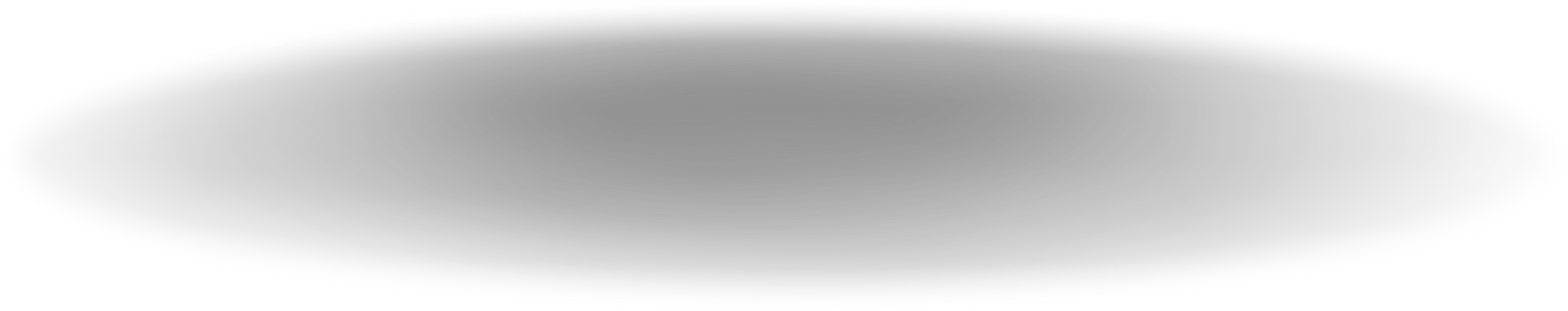 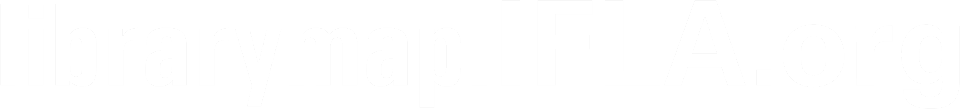 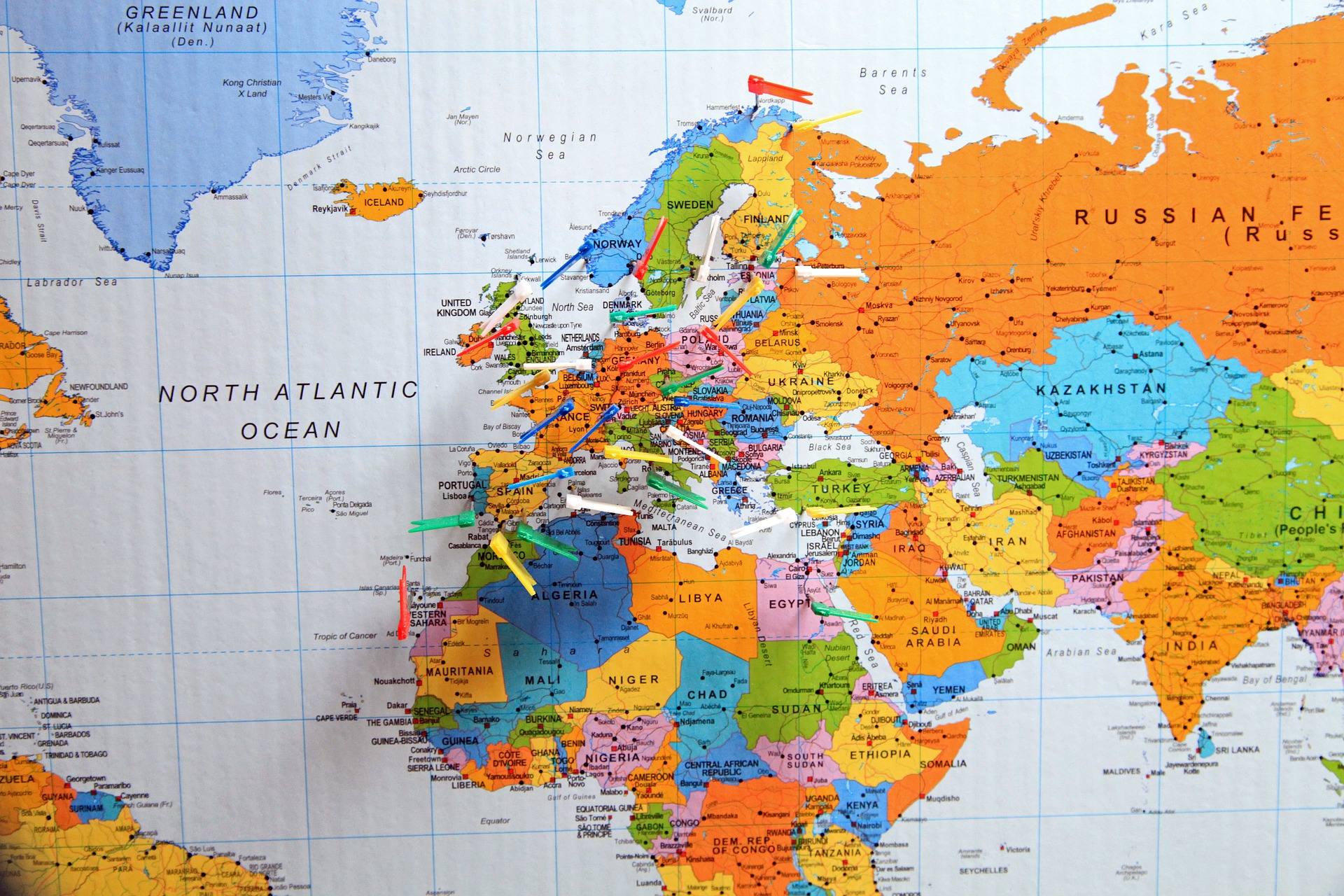 موجزات قطرية
نظرة عامة على بيئة المكتبات – نظم المكتبات، حقائق بشأن أنواع المكتبات المختلفة وخصائصها، ونماذج الحوكمة والتمويل، أولويات التطوير والسياسات، ودور جمعية المكتبات، والإنجازات الحديثة في مجال المكتبات.

روابط لمصادر مواقع المكتبات – خرائط تحتفظ بها منظمات أخرى تتضمن بيانات عن مواقع مكتبات فردية

 عرض مُجمع لمقاييس الأداء والمؤشرات السياقية، ويشمل ذلك البيانات المتعلقة بالسكان والجغرافيا، والبنية التحتية والفقر، والتوظيف والتعليم ومحو الأمية، والابتكار والمهارات
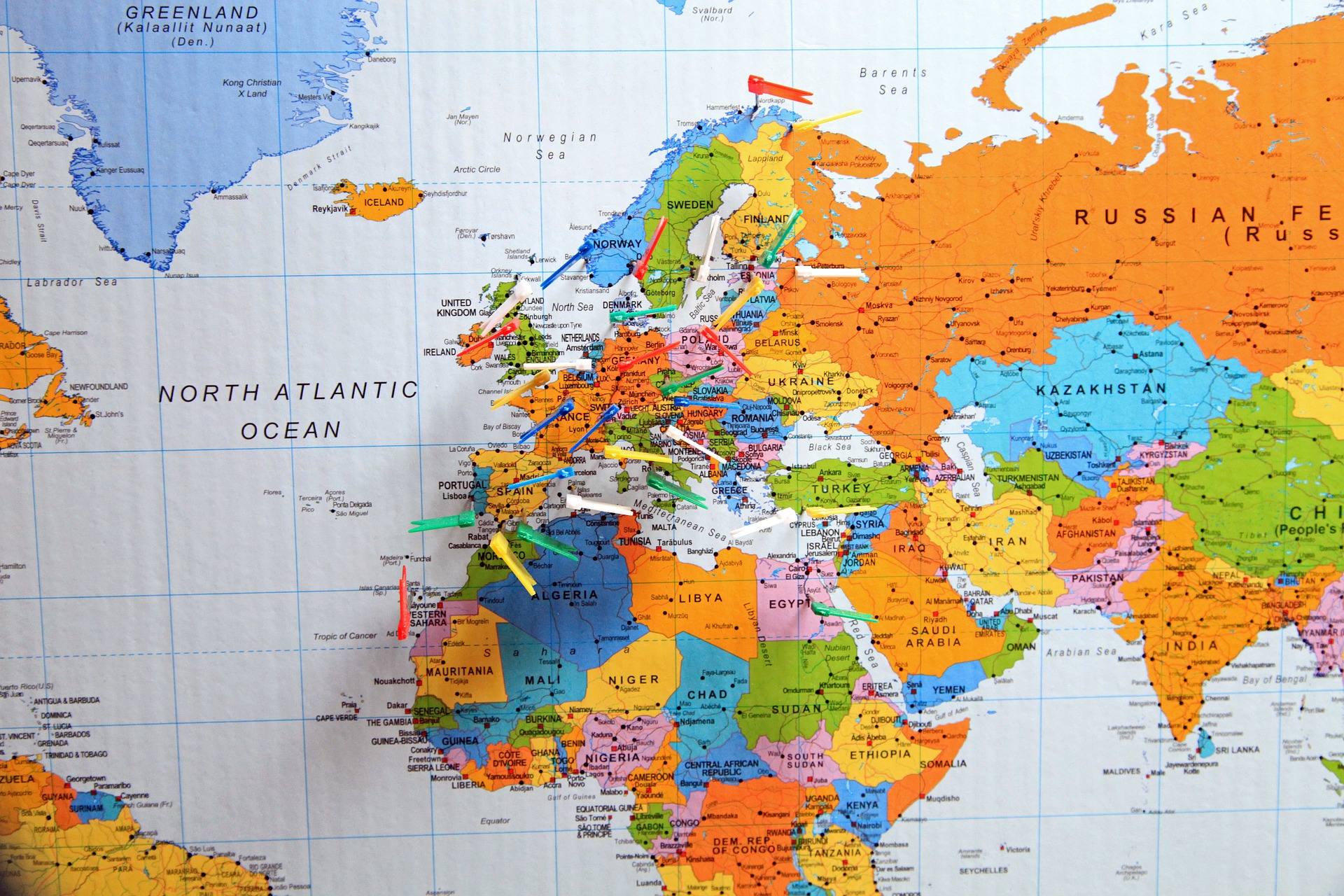 الموجزات القطرية - تابع
معلومات حول المنظمات - جمعيات المكتبات الوطنية، والمكتبات الوطنية، ومؤسسات صنع السياسات، ومنظمات دعم المكتبات

روابط لوثائق السياسة الوطنية وتشريعاتها مثل قانون المكتبات وقانون الإيداع القانوني وحقوق المؤلف والاستثناءات المتعلقة بالمكتبات

معلومات حول التعليم والفعاليات – متطلبات التأهيل المهني، وتعليم أمناء المكتبات، وروابط للمنشورات والفعاليات المهنية

روابط القصص عن أهداف التنمية المستدامة الخاصة بكل دولة
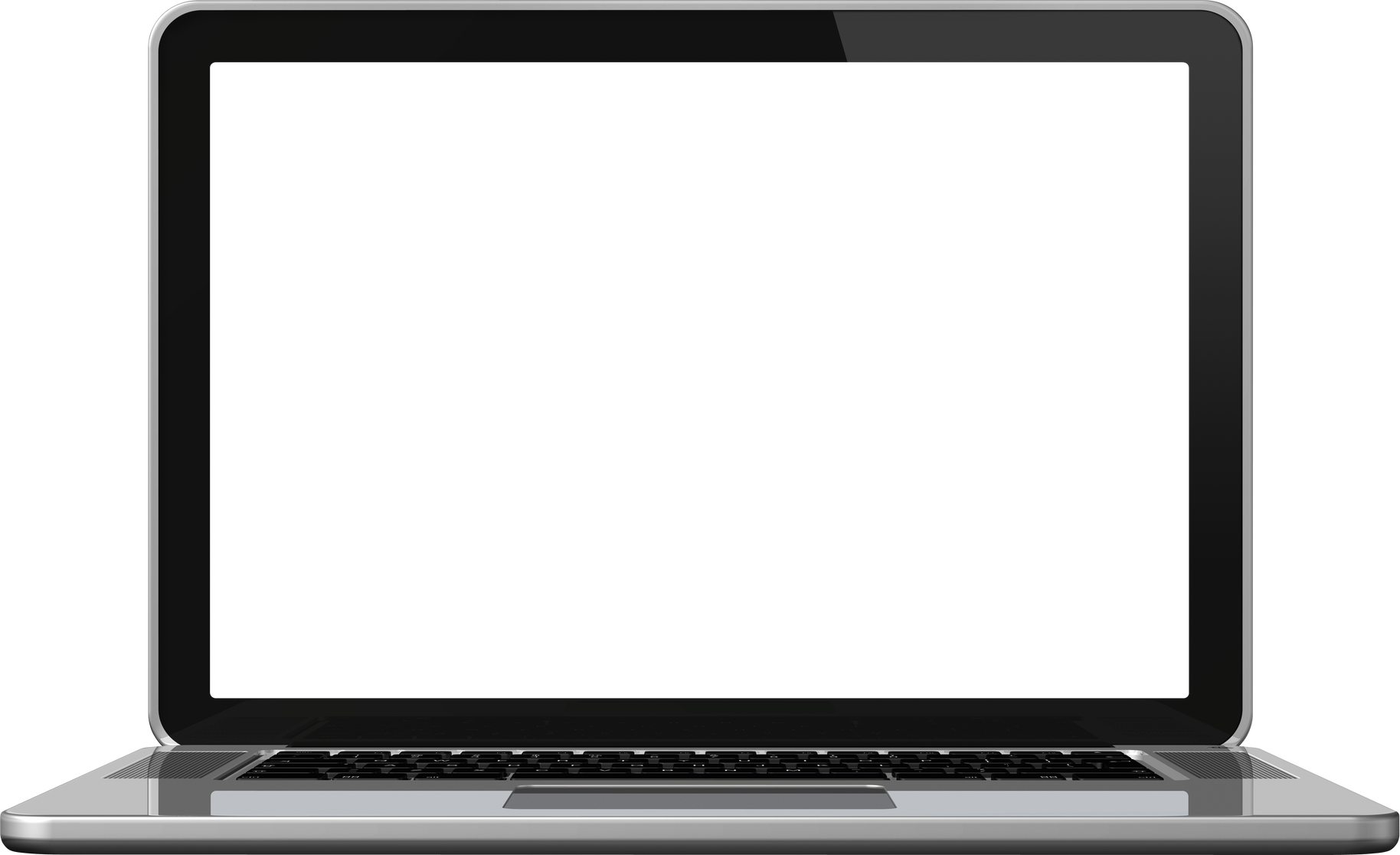 استكشف علامة تبويب "الدول"
في موقع خريطة المكتبات
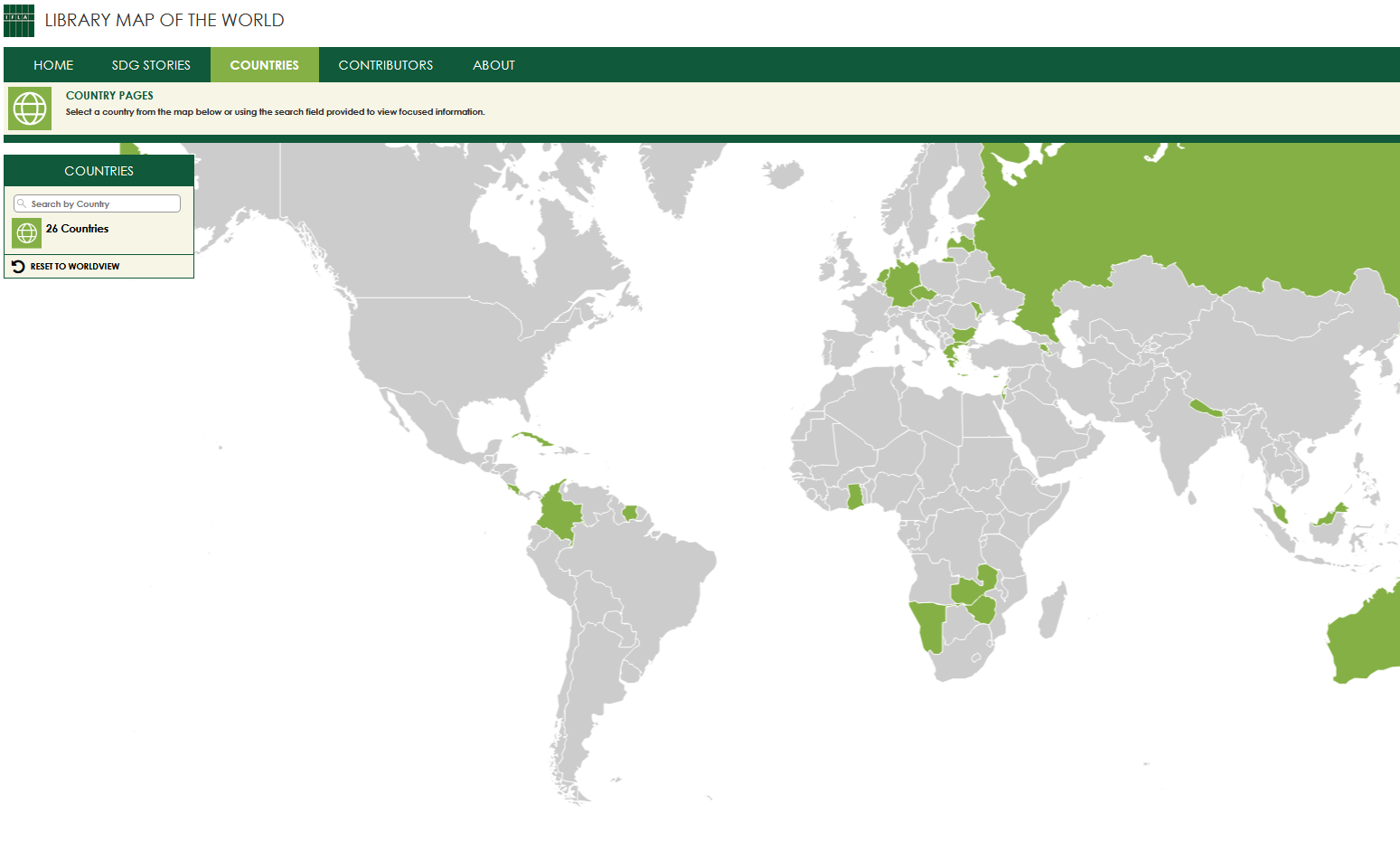 ابحث بحسب الدولة، أو انقر على الخريطة للاطلاع على الموجز القطري
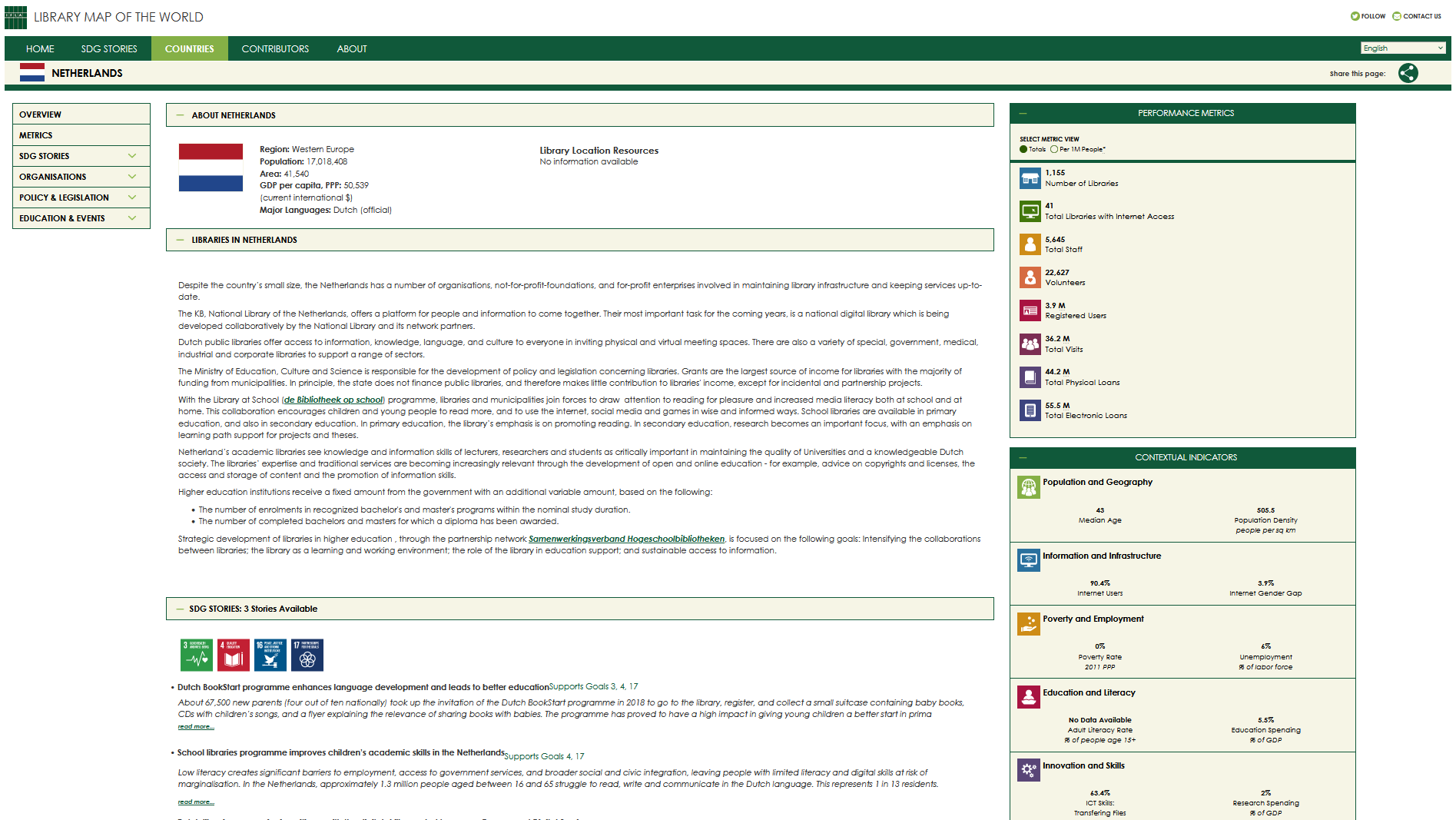 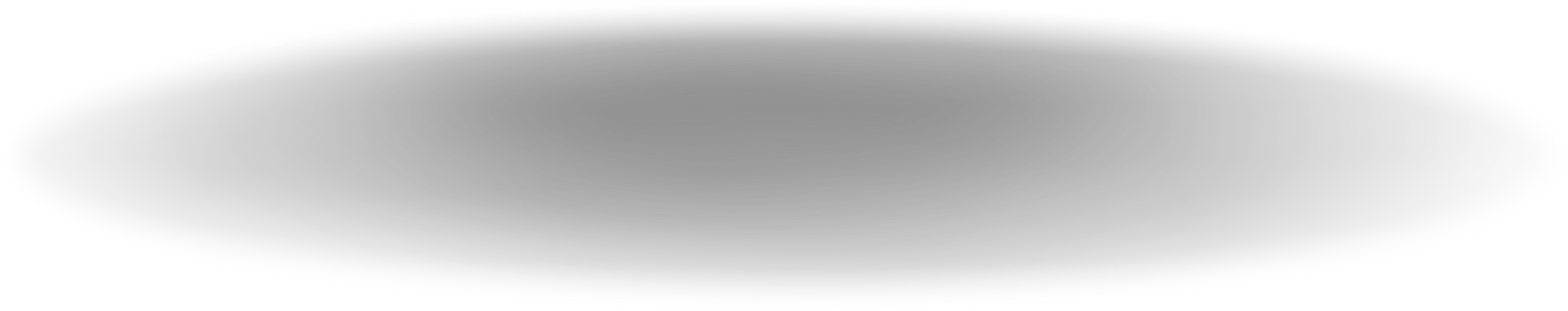 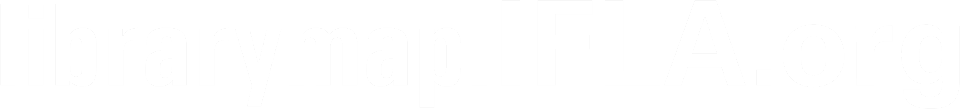 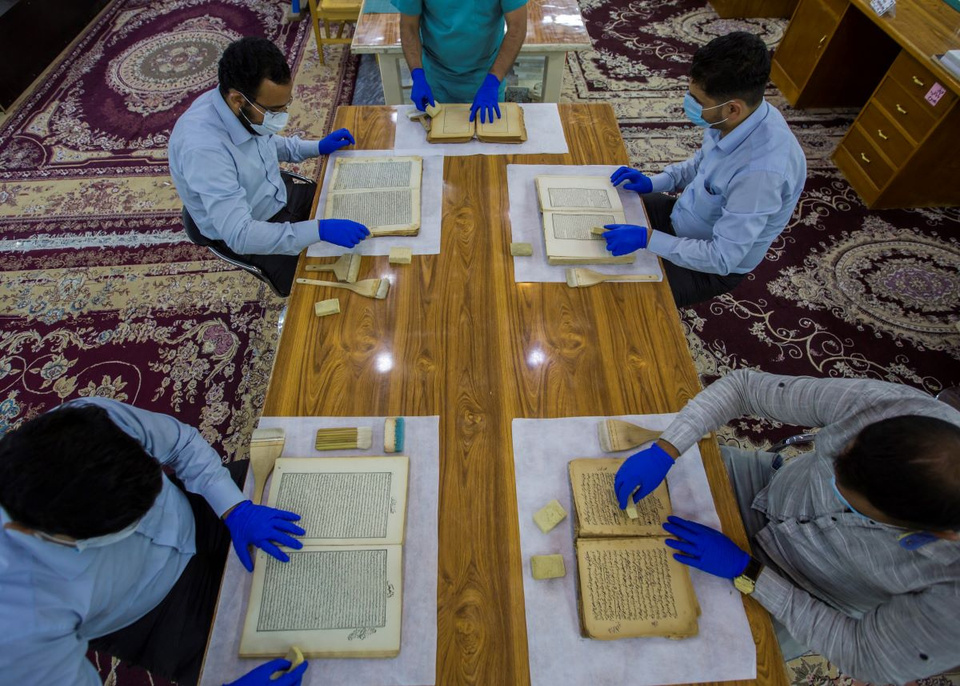 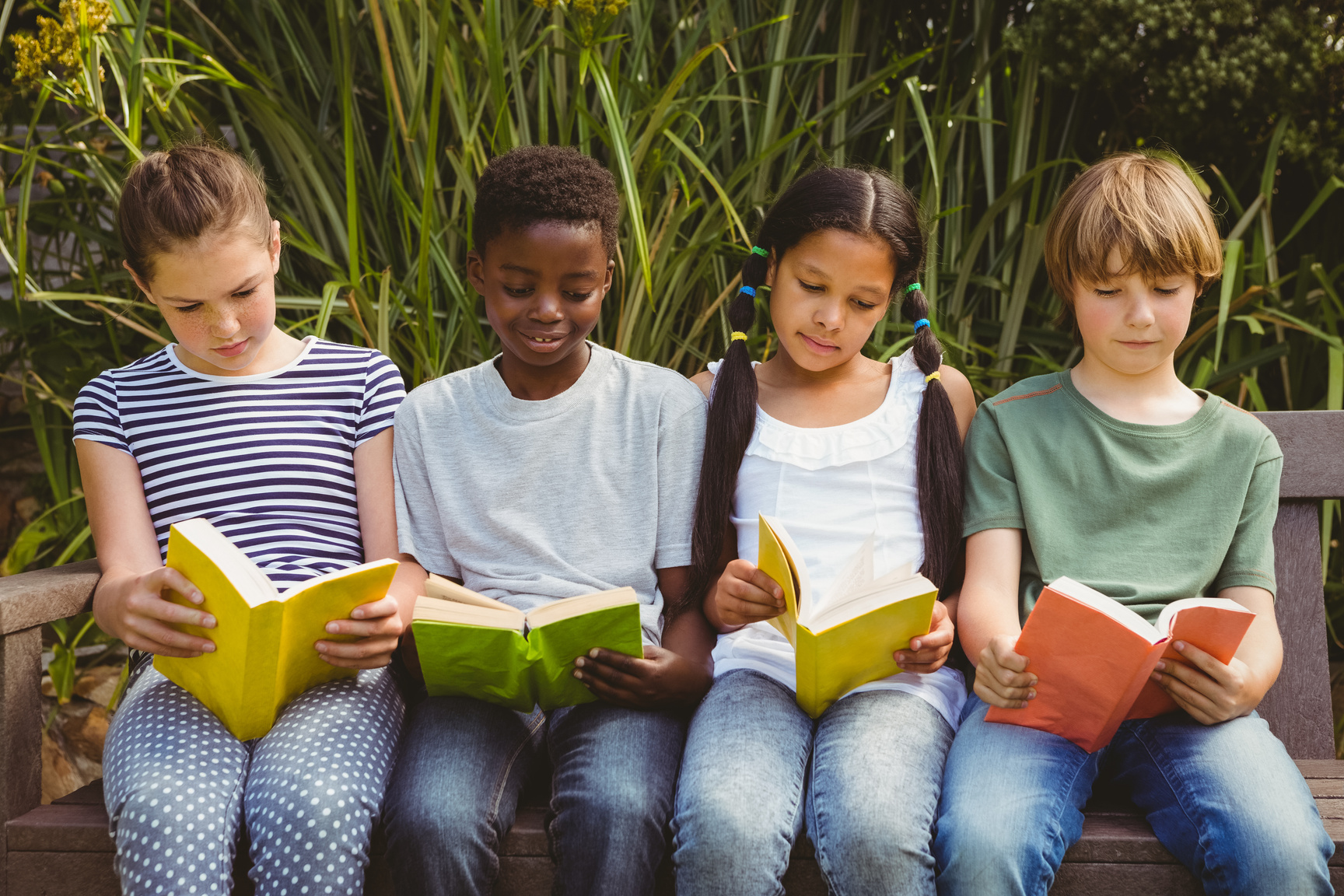 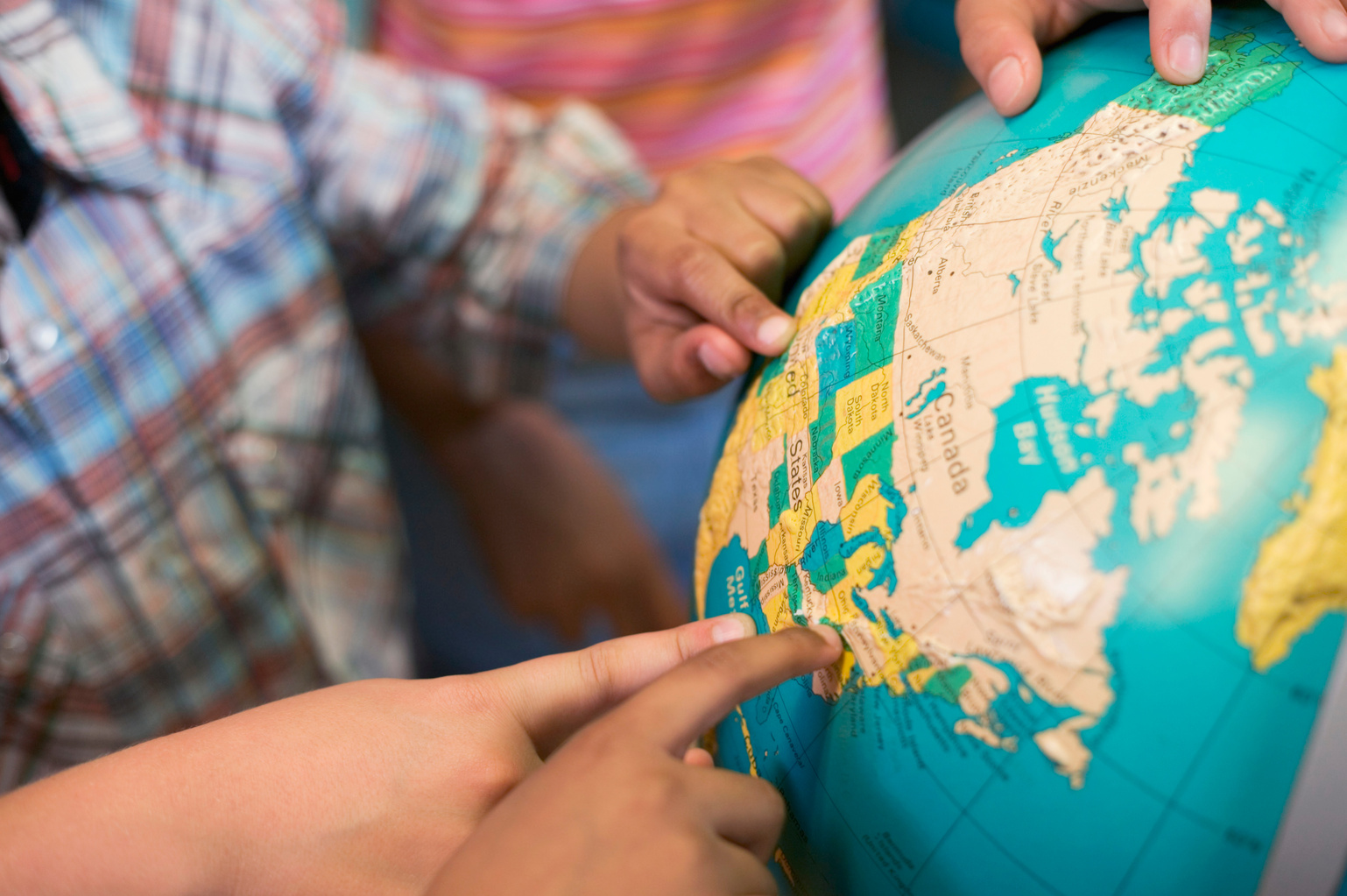 قصص أهداف التنمية المستدامة
قصص أهداف التنمية المستدامة - قصص حول أنشطة المكتبات ومشاريعها وبرامجها، وتأثيرها على حياة الناس والمجتمعات التي تسهم في تحقيق أهداف الأمم المتحدة للتنمية المستدامة.
انظر الشروط المتعلقة بالقصص في:
دليل سرد قصص أهداف التنمية المستدامة
الرسم البياني الخاص بسرد قصص أهداف التنمية المستدامة

قدِّم المعلومات المتعلقة بقصتك على الرابط:
bit.ly/submit-for-sdg-story
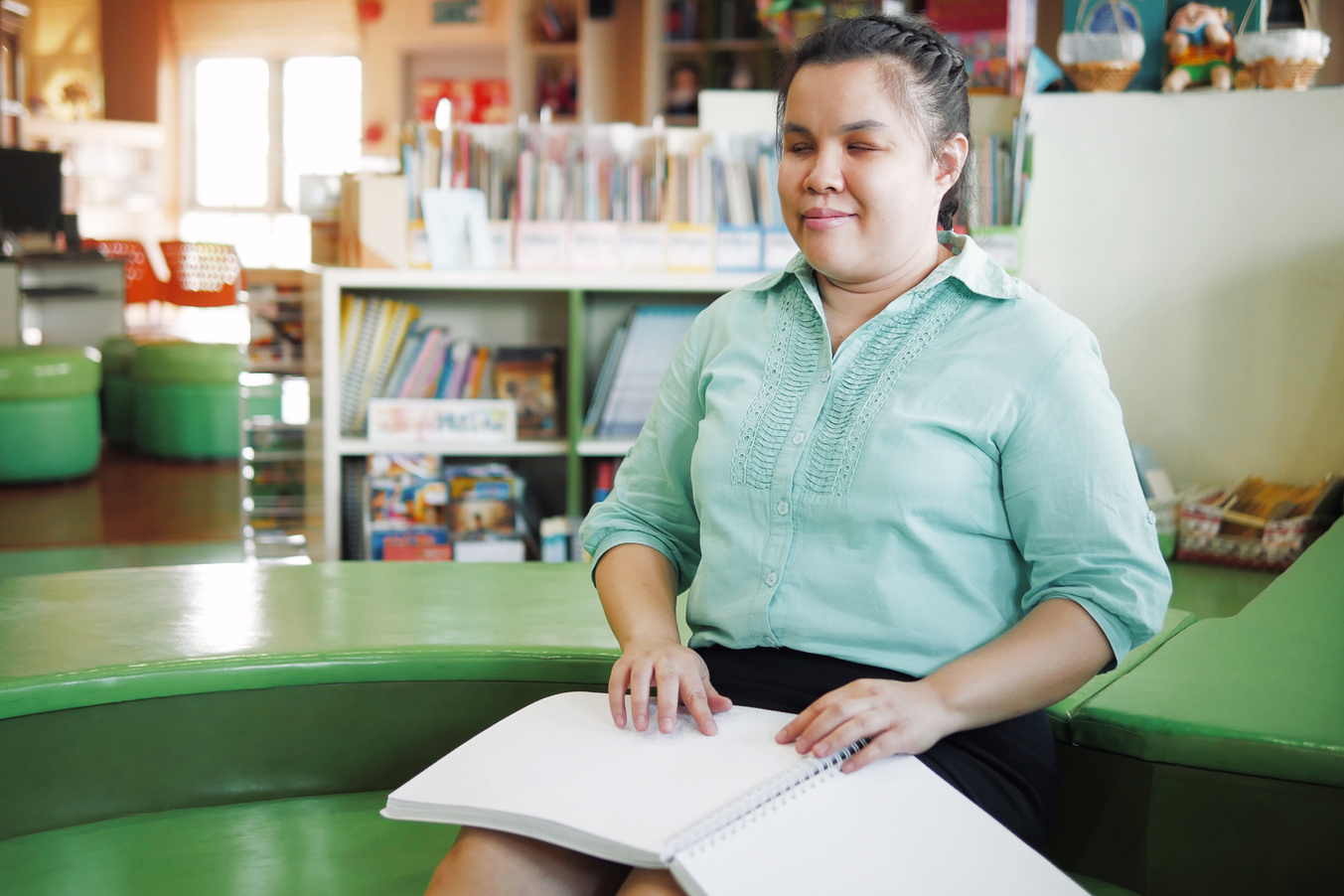 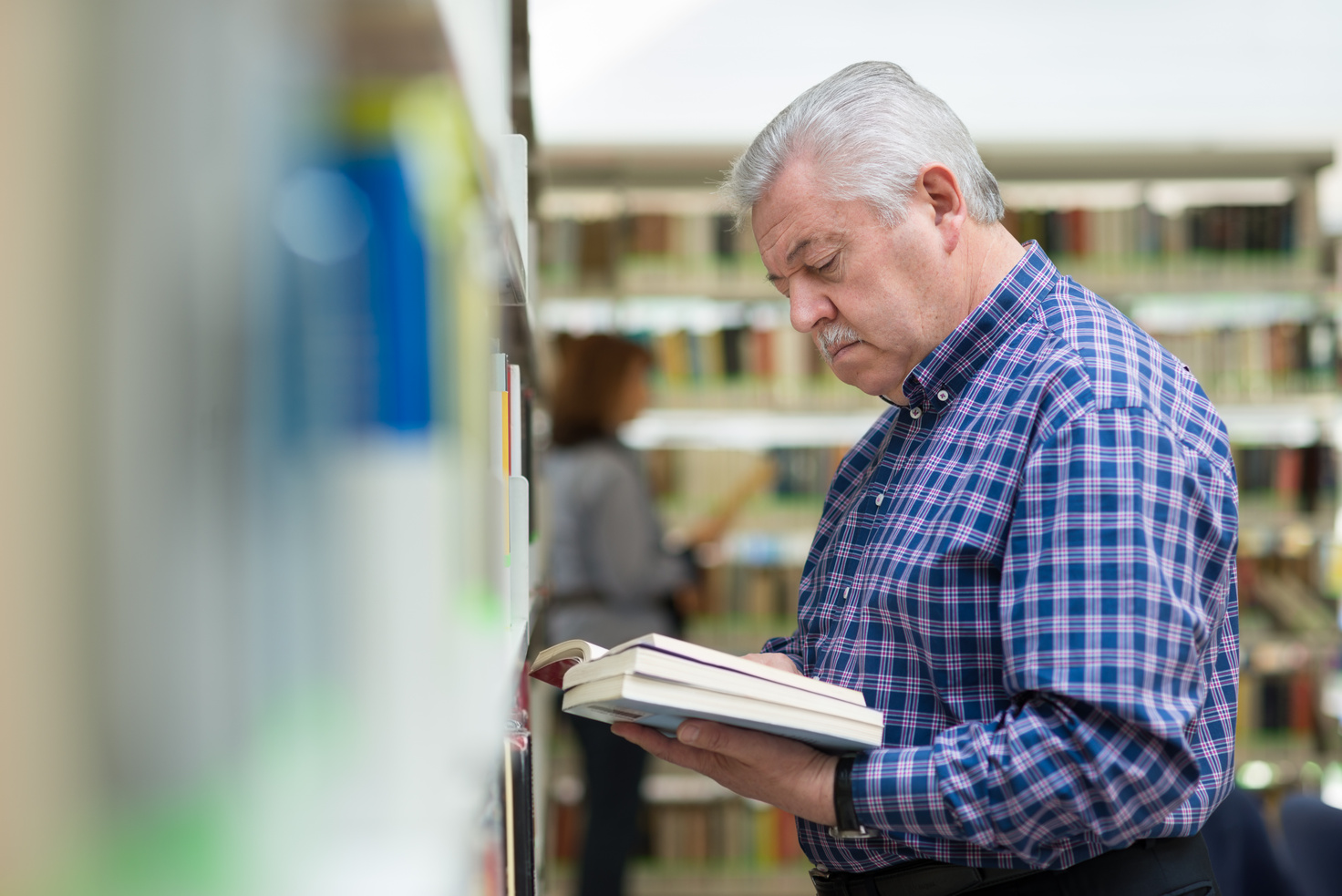 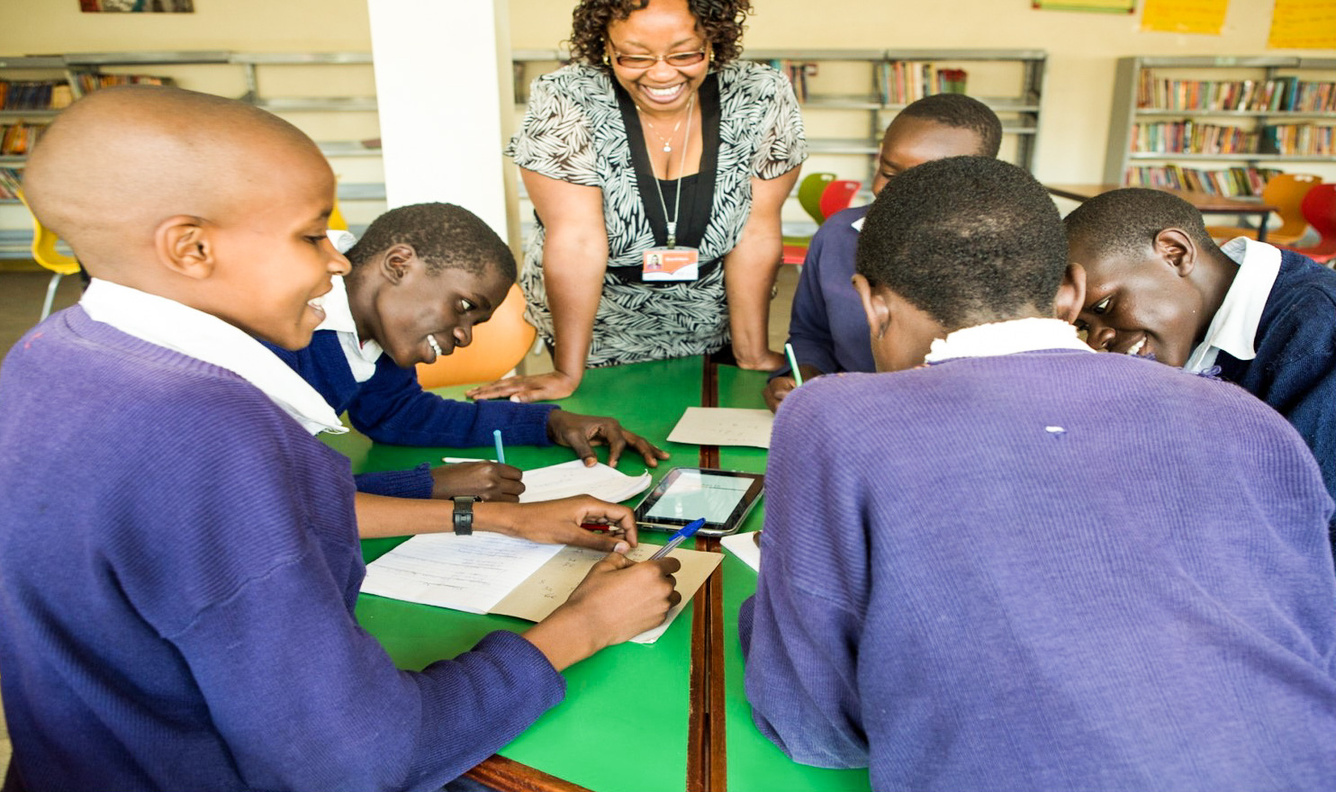 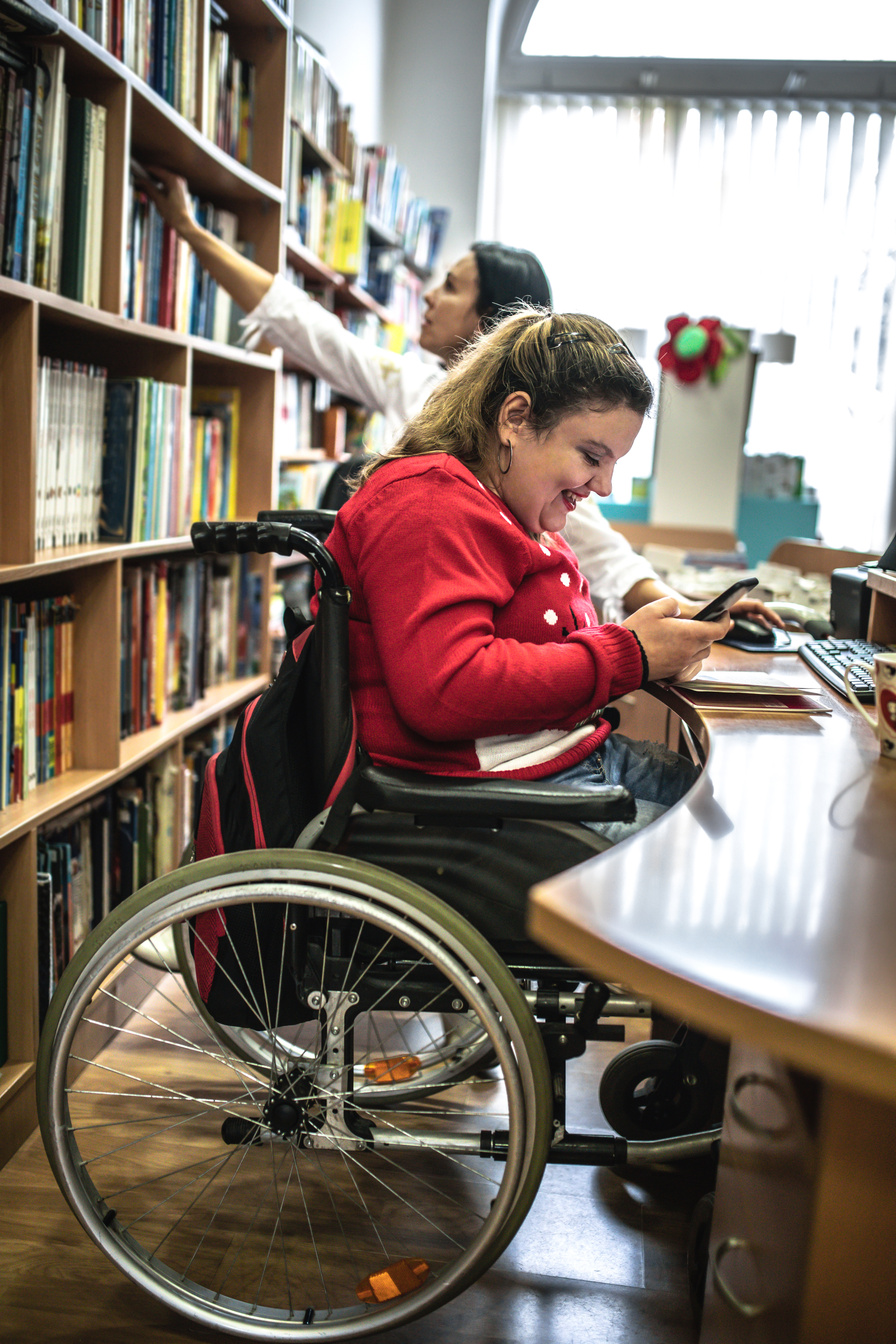 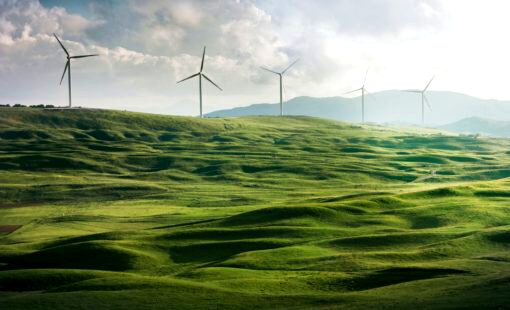 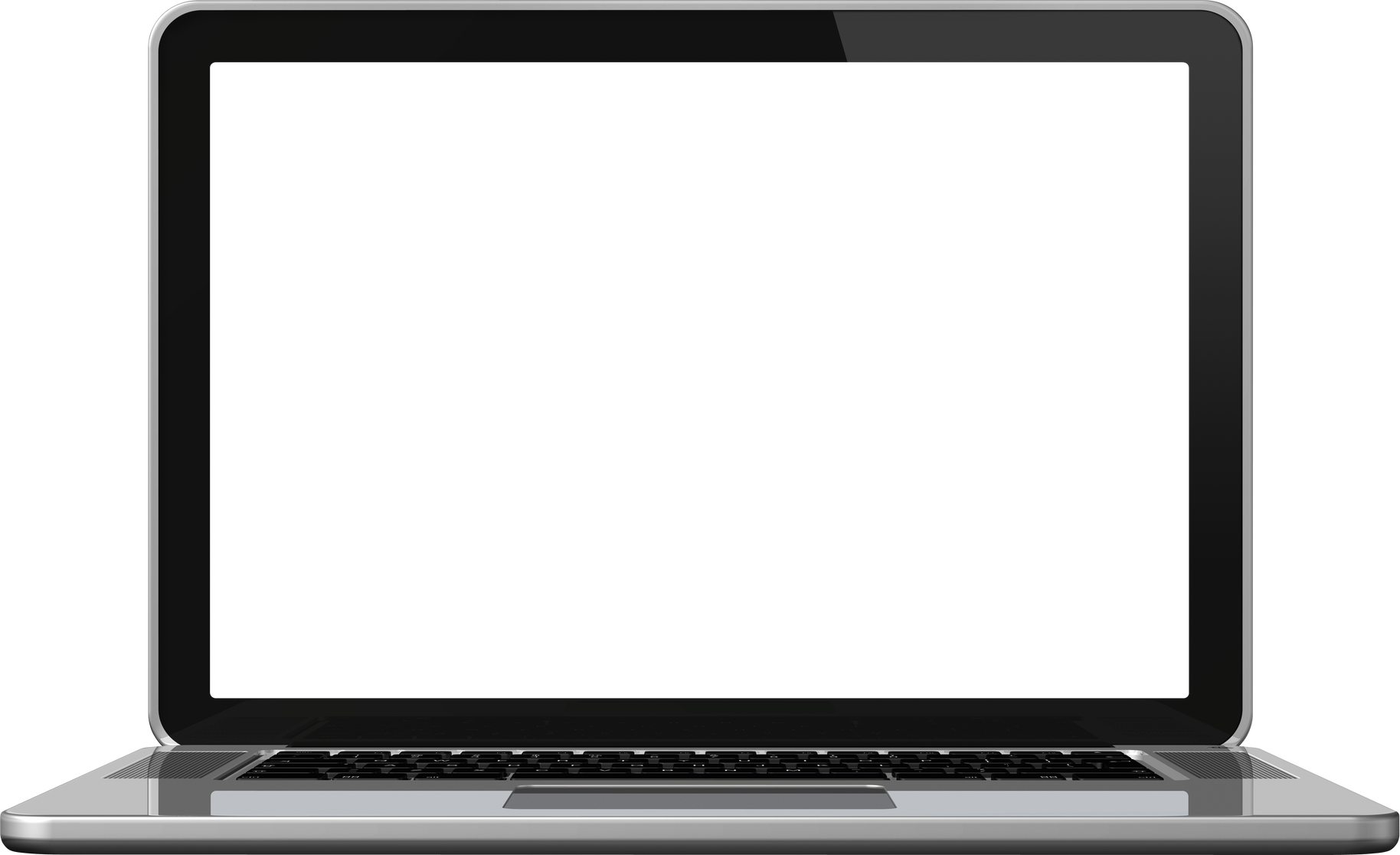 استكشف قصص أهداف التنمية المستدامة
على موقع خريطة المكتبات
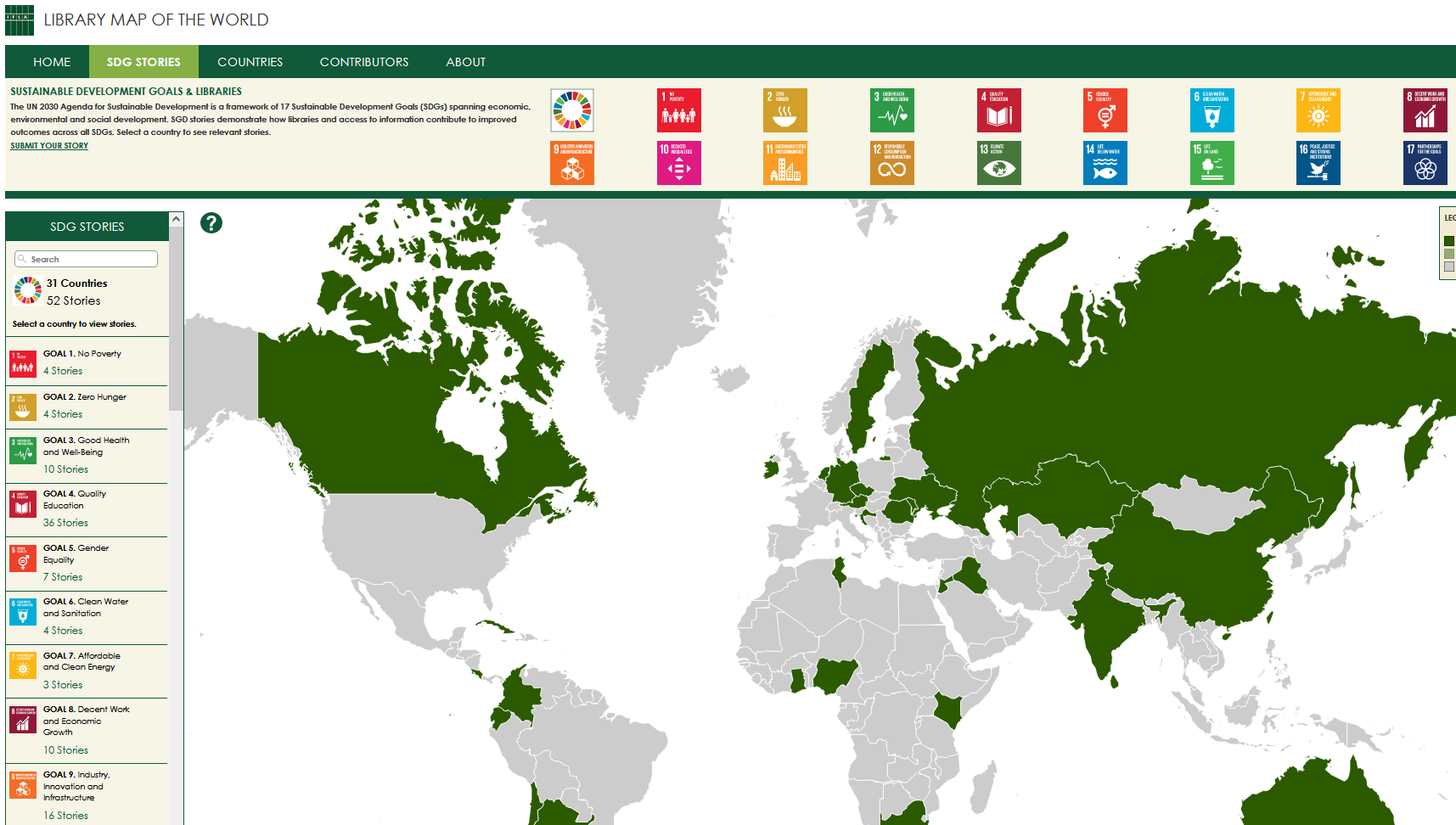 ابحث بحسب الدولة، أو انقر على الخريطة للاطلاع على القصص من دولتك. اختر أهداف التنمية المستدامة للاطلاع على القصص ذات الصلة.

توجد قصص عن جميع أهداف التنمية المستدامة السبعة عشر.
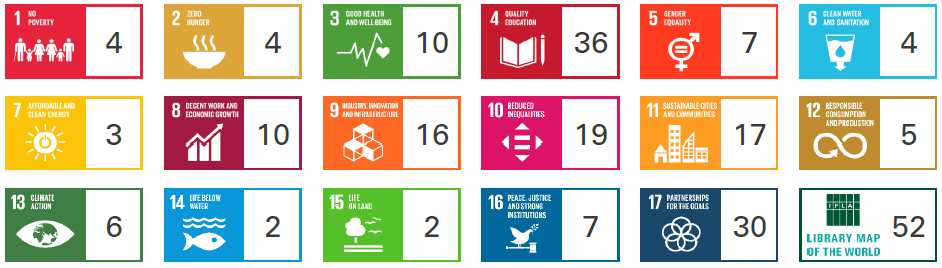 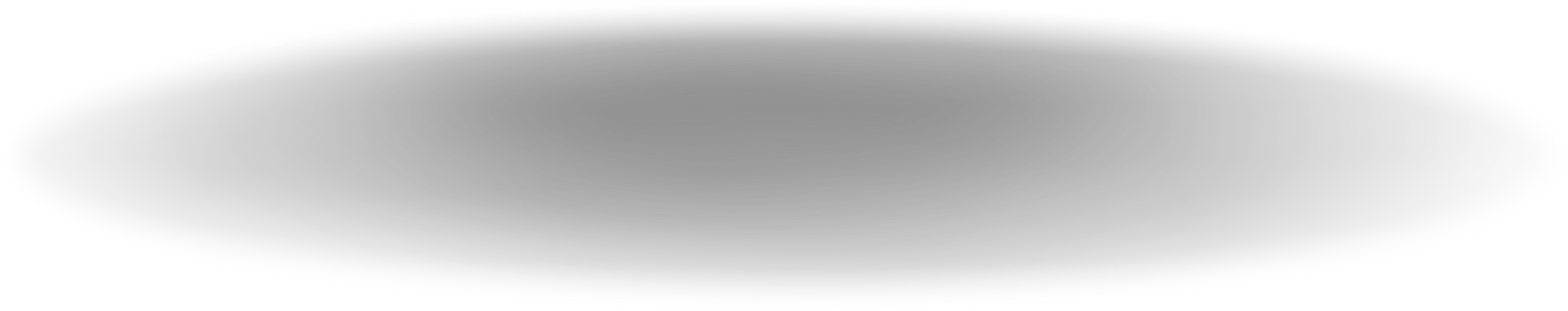 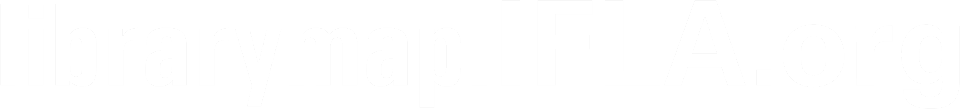 الأرقام في يناير 2022
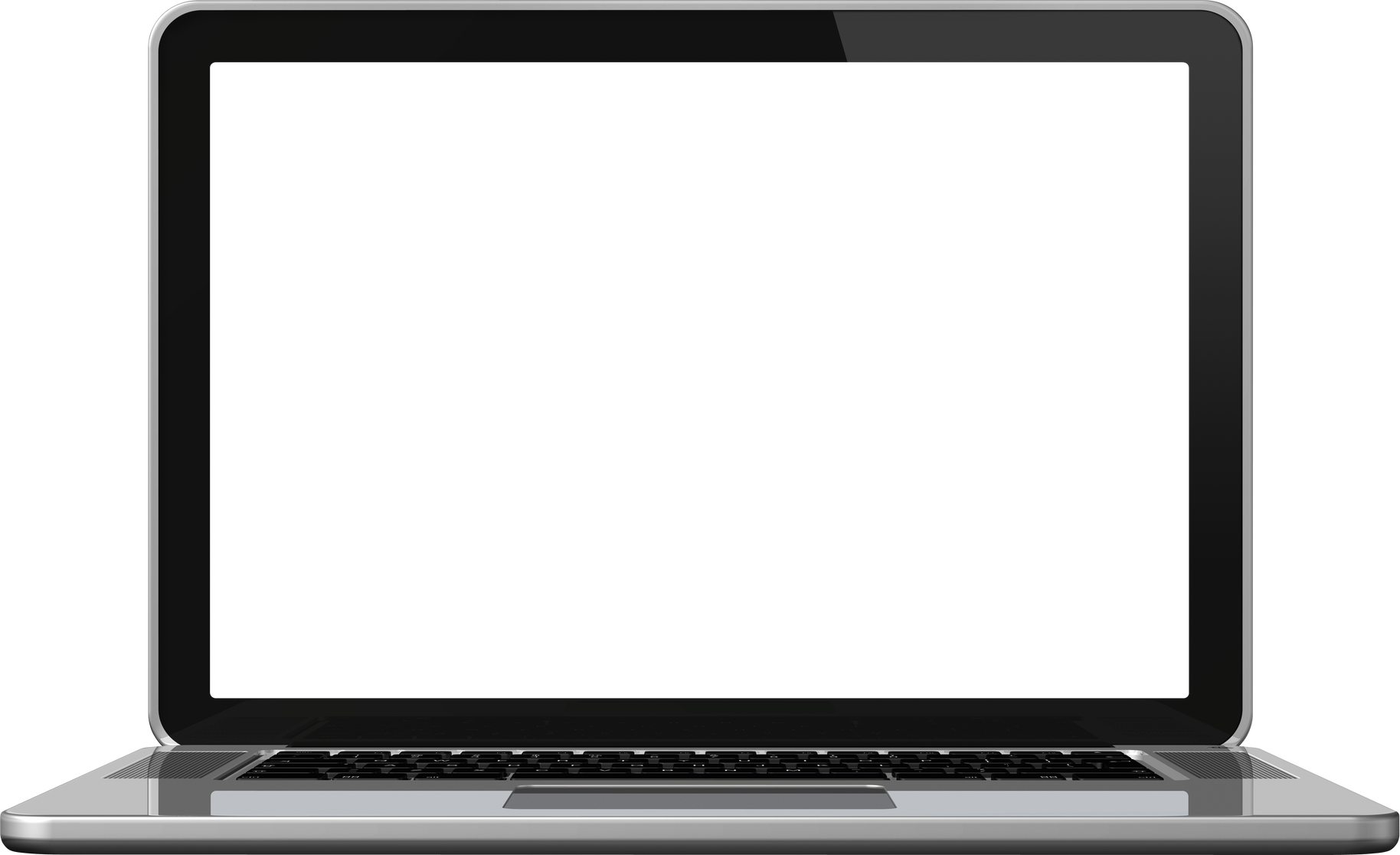 صفحة "استكشف" على
موقع خريطة المكتبات
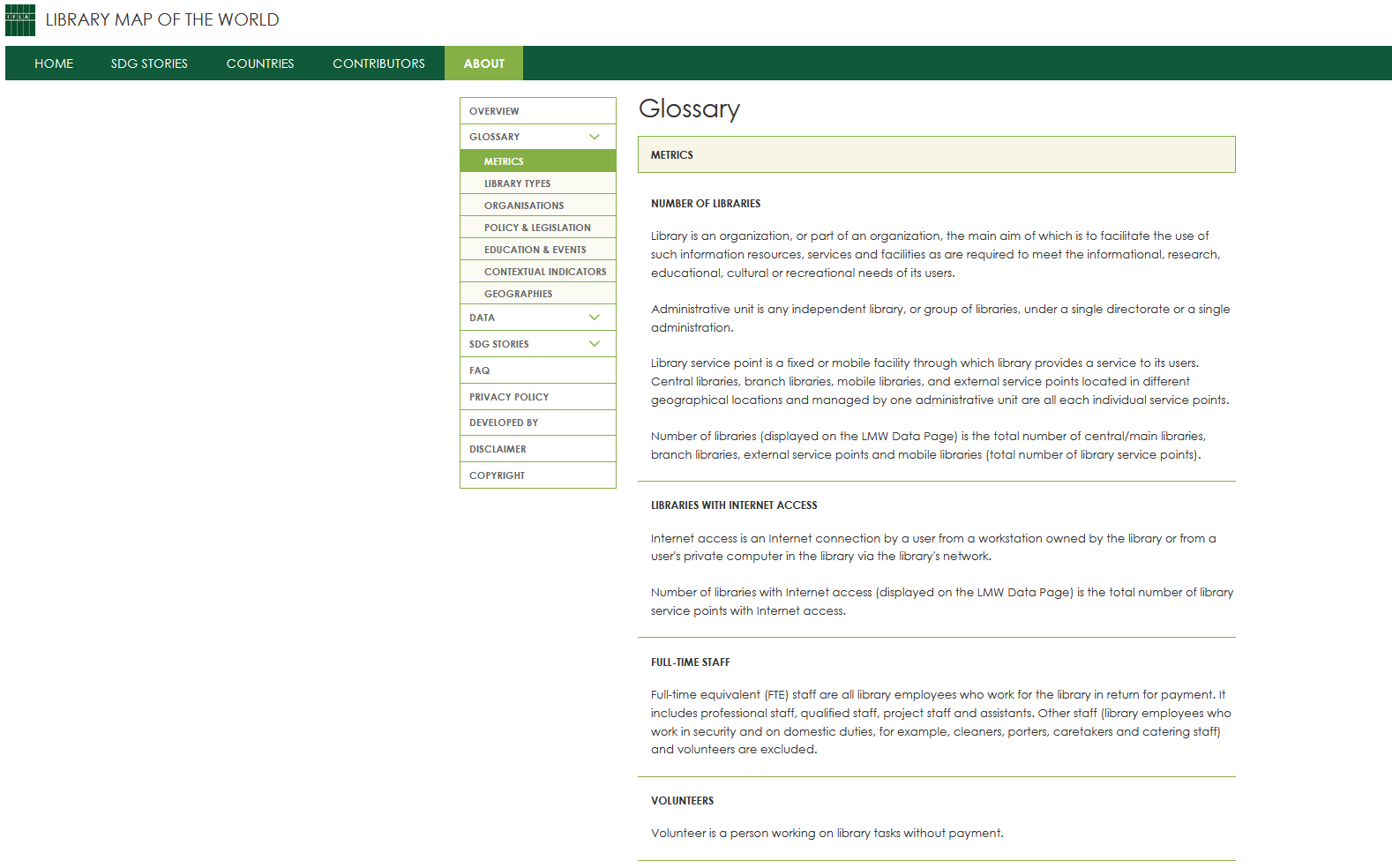 تعريفات لمقاييس البيانات، وأنواع المكتبات، وعناصر الموجزات القطرية

شرح وأدلة ممن أسهموا بالبيانات

تعليمات للمساهمين في الموجز القطري

موارد لسرد قصص أهداف التنمية المستدامة
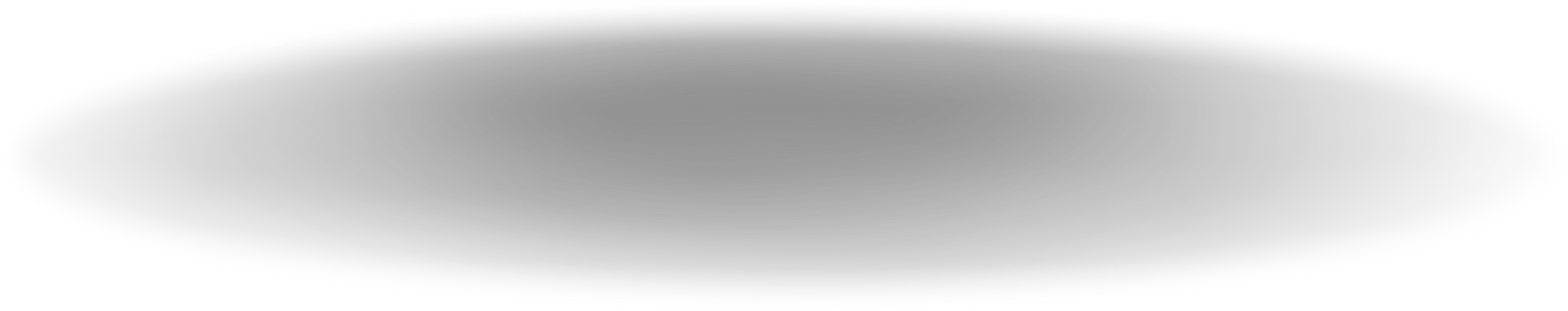 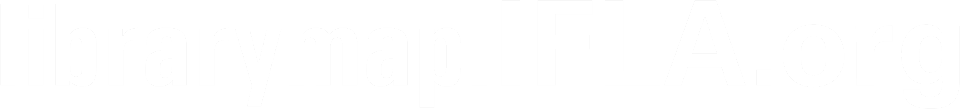 عزز قدرتك على حشد الدعم!
بيانات المكتبات

134
دولة
قصص أهداف التنمية المستدامة

53
قصة
موجزات قطرية
26
دولة
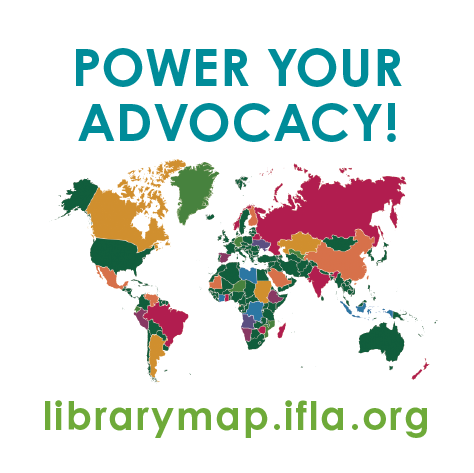 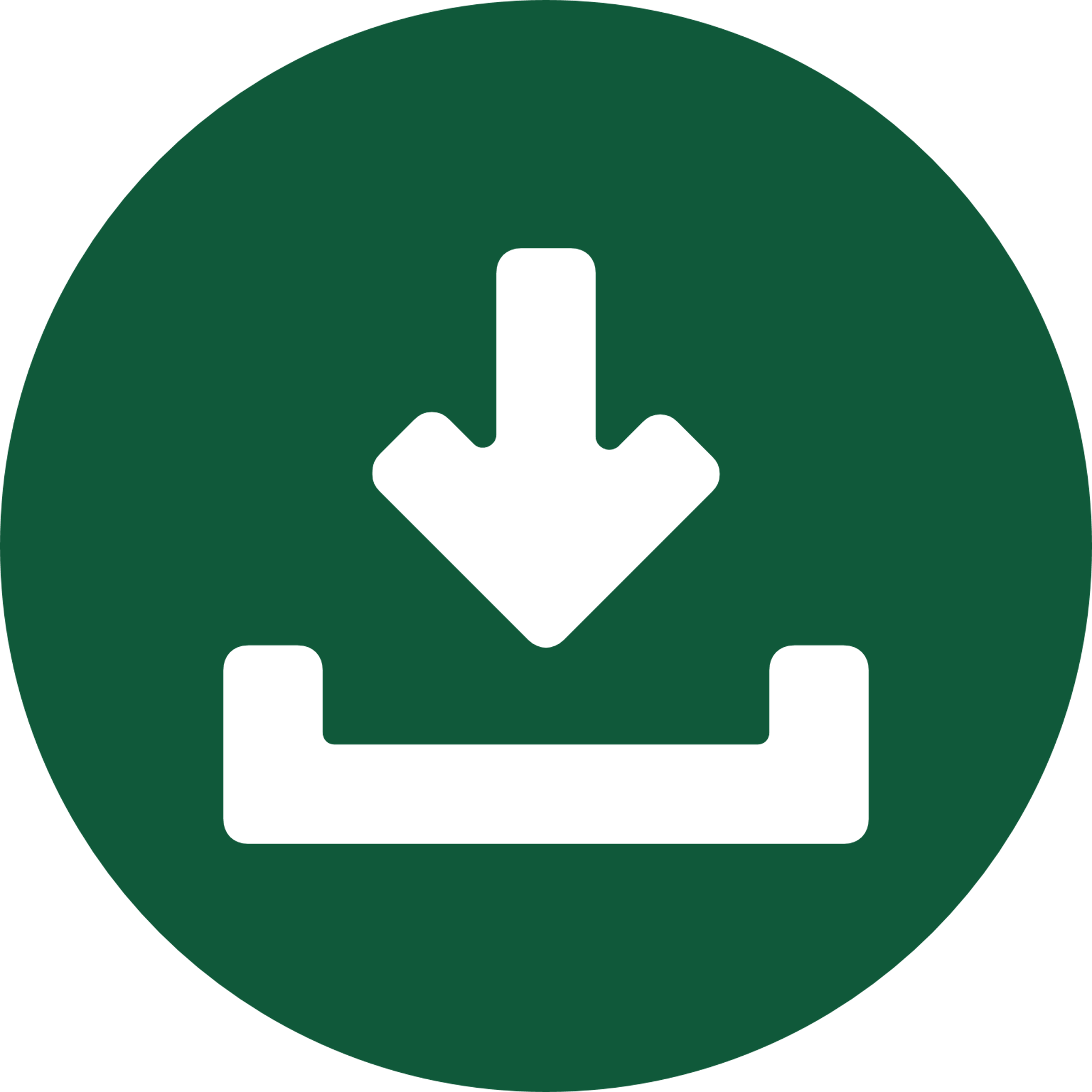 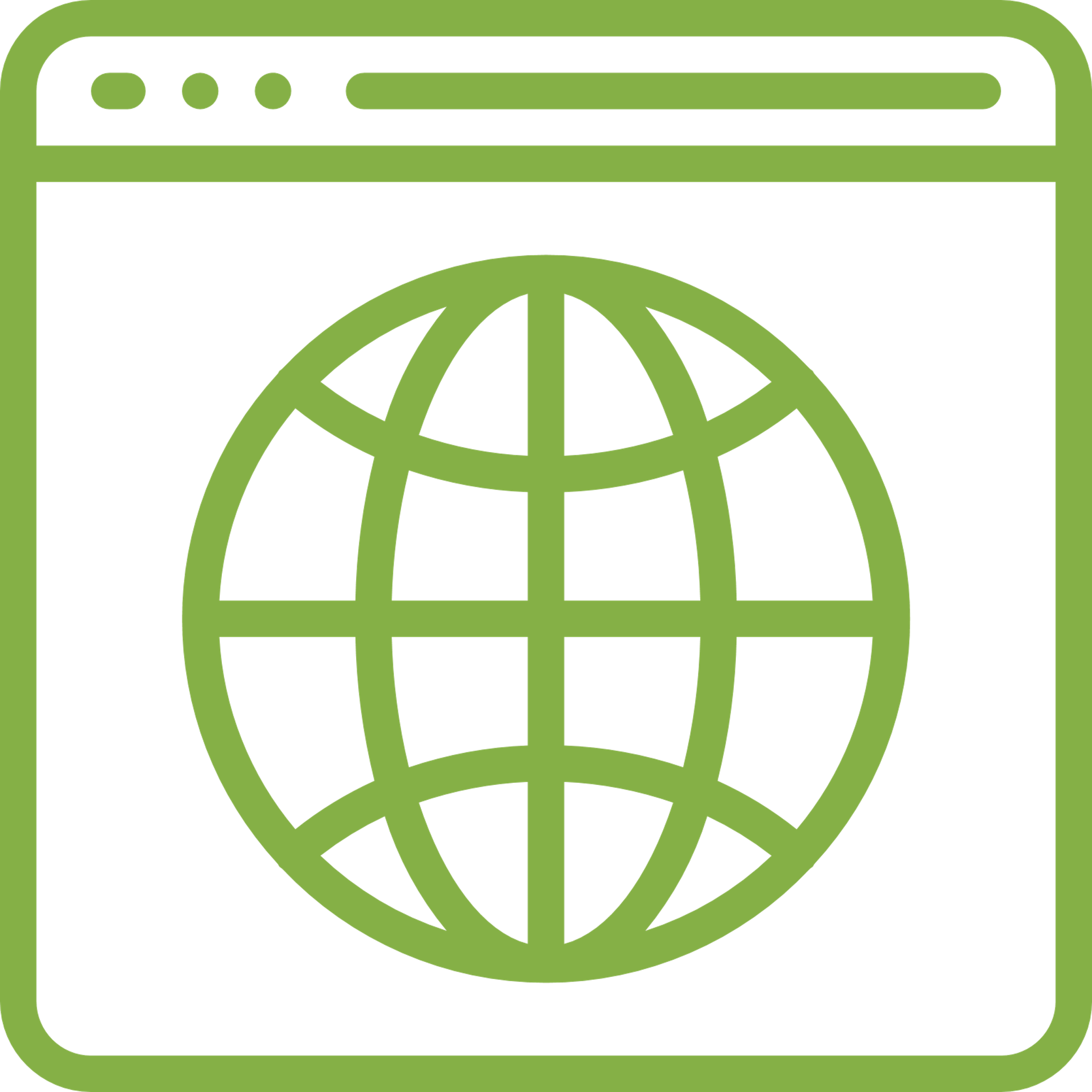 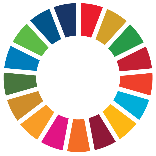 استخدم بيانات التقارير الموجزة والعروض التقديمية والرسائل

استخدم القصص كمصدر للتحفيز والإقناع والإلهام للعمل

استخدم الموجزات القطرية لتسليط الضوء على الأولويات والقضايا والإنجازات
بيانات خريطة المكتبات كمقياس للتطوير #LibraryStatOfTheWeek
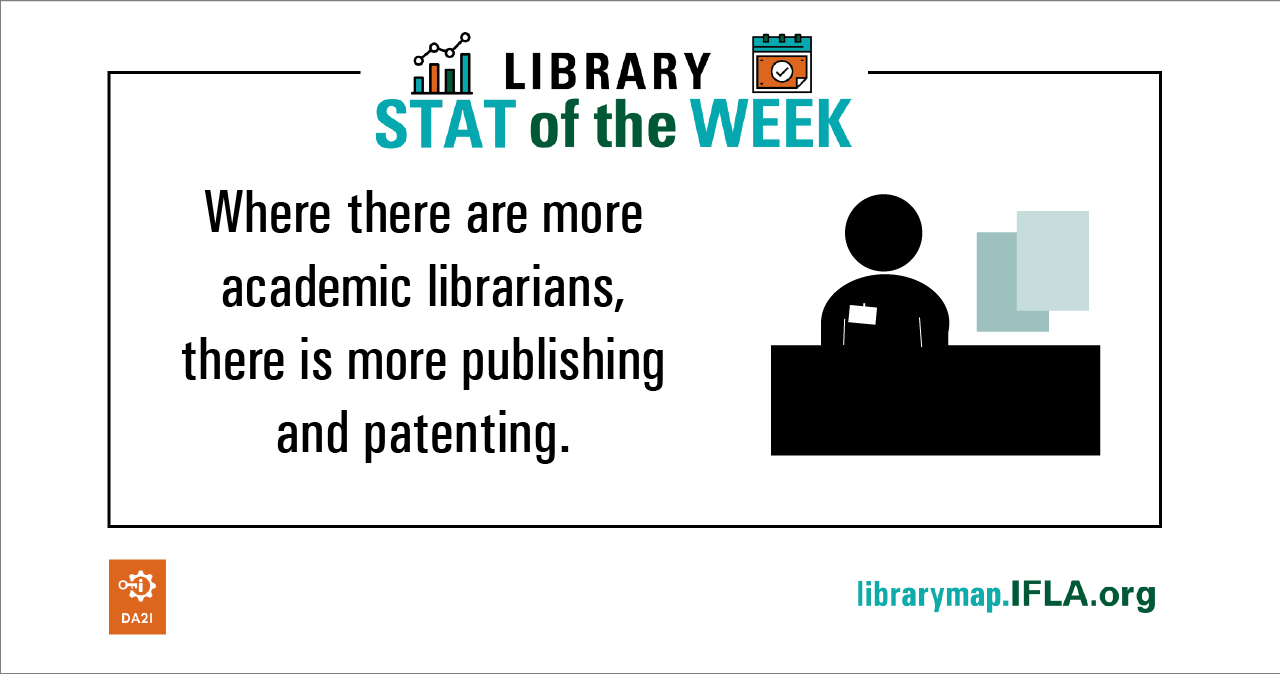 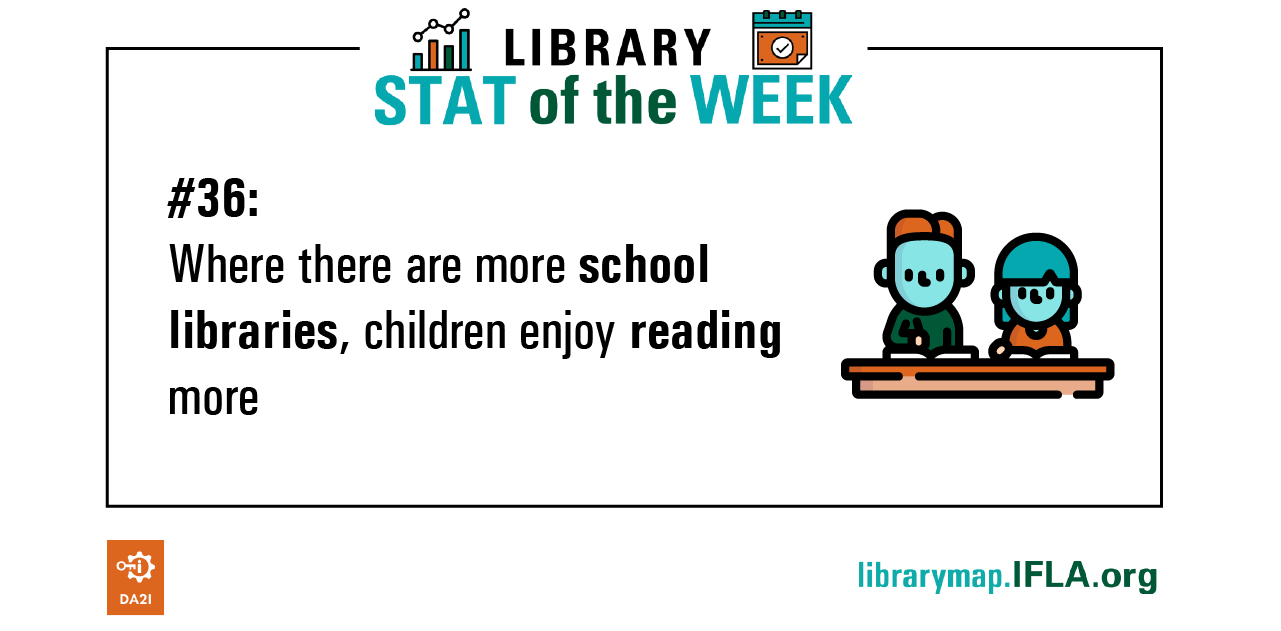 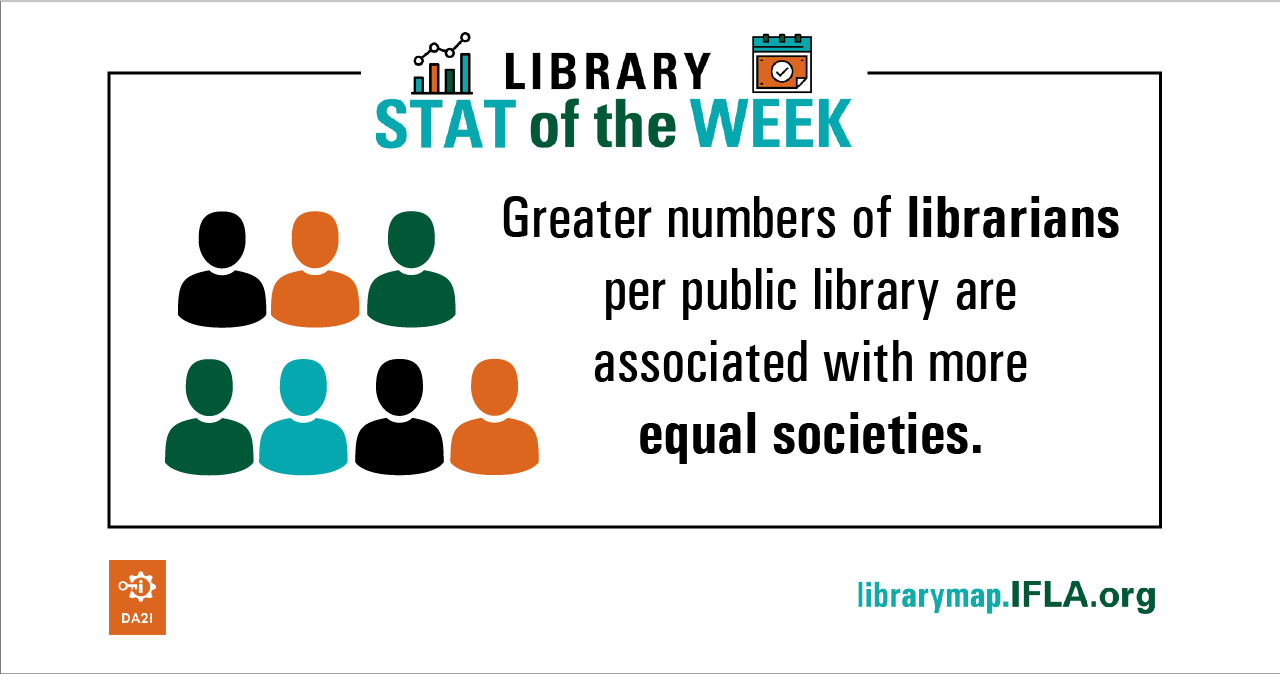 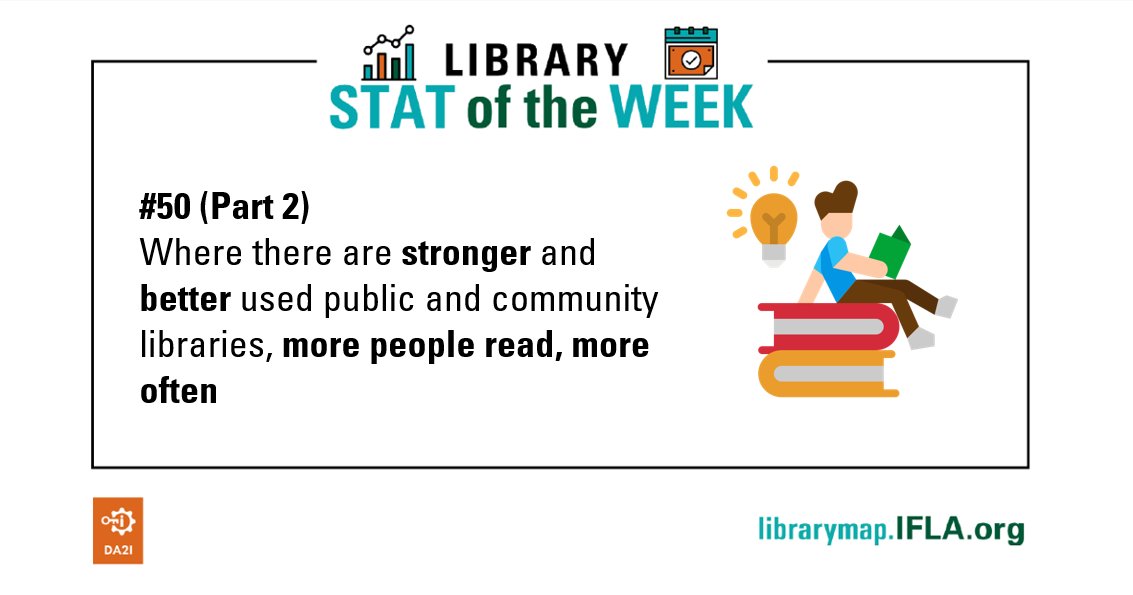 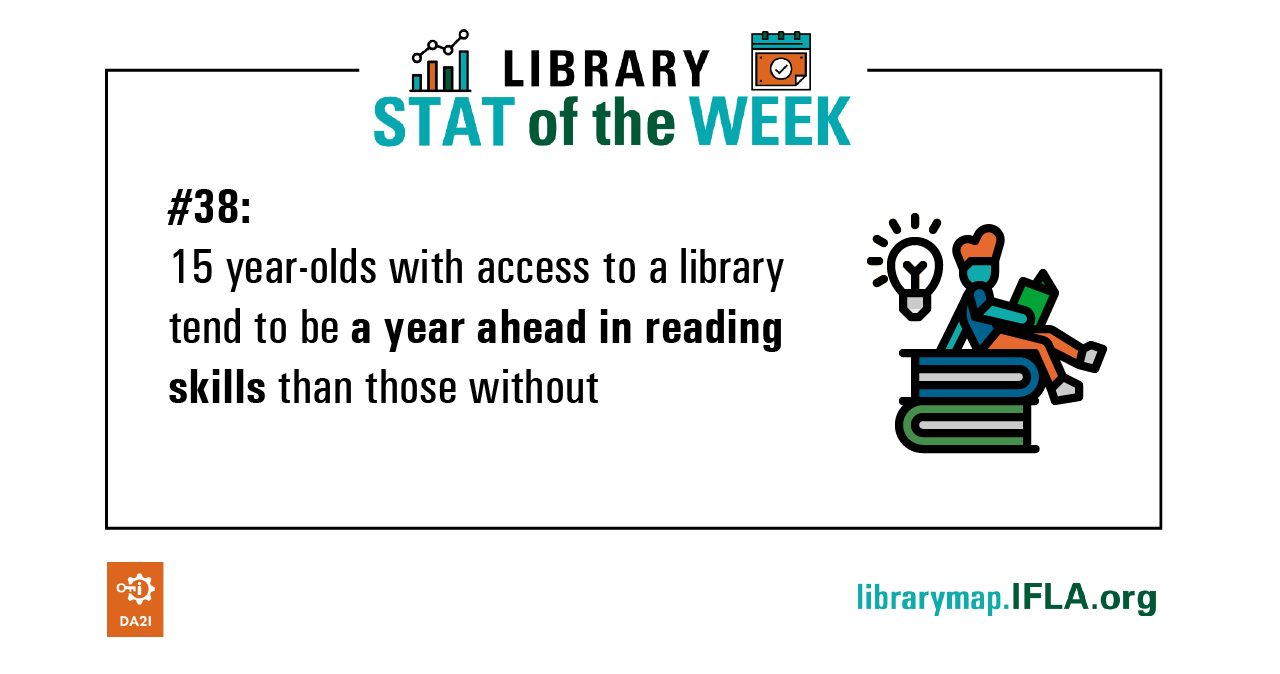 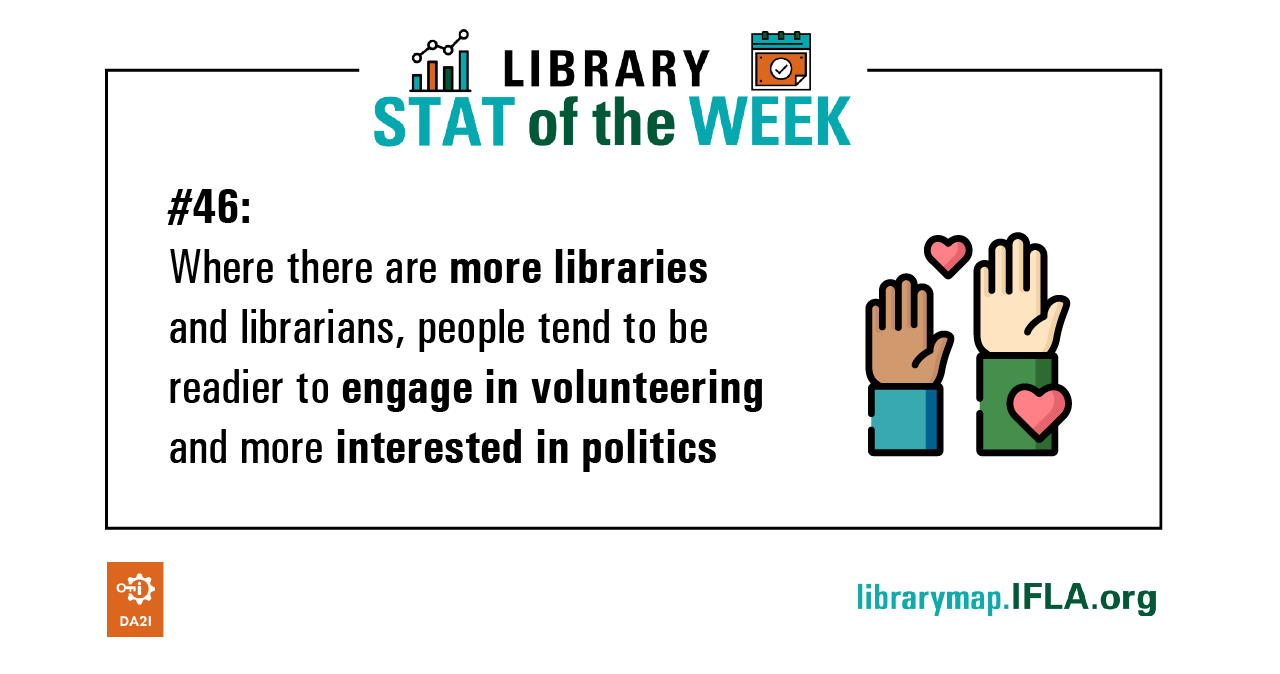 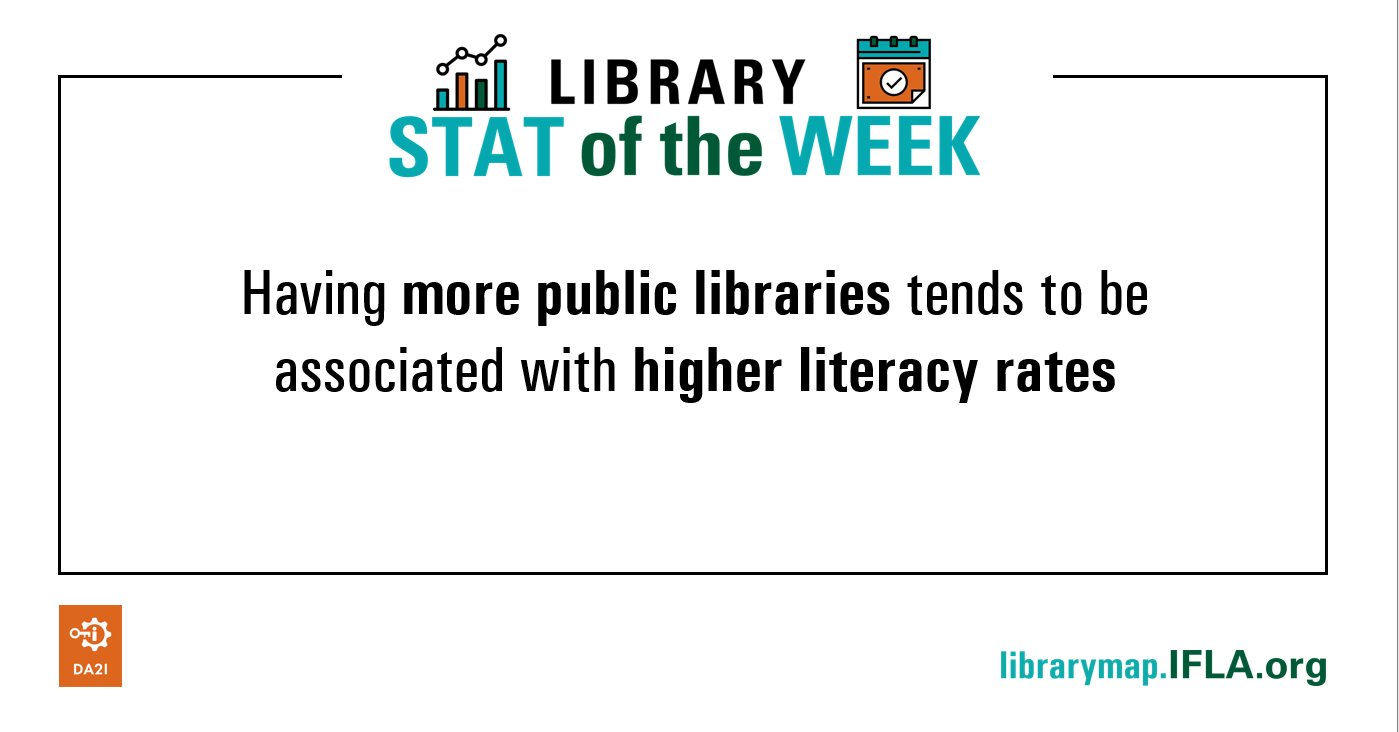 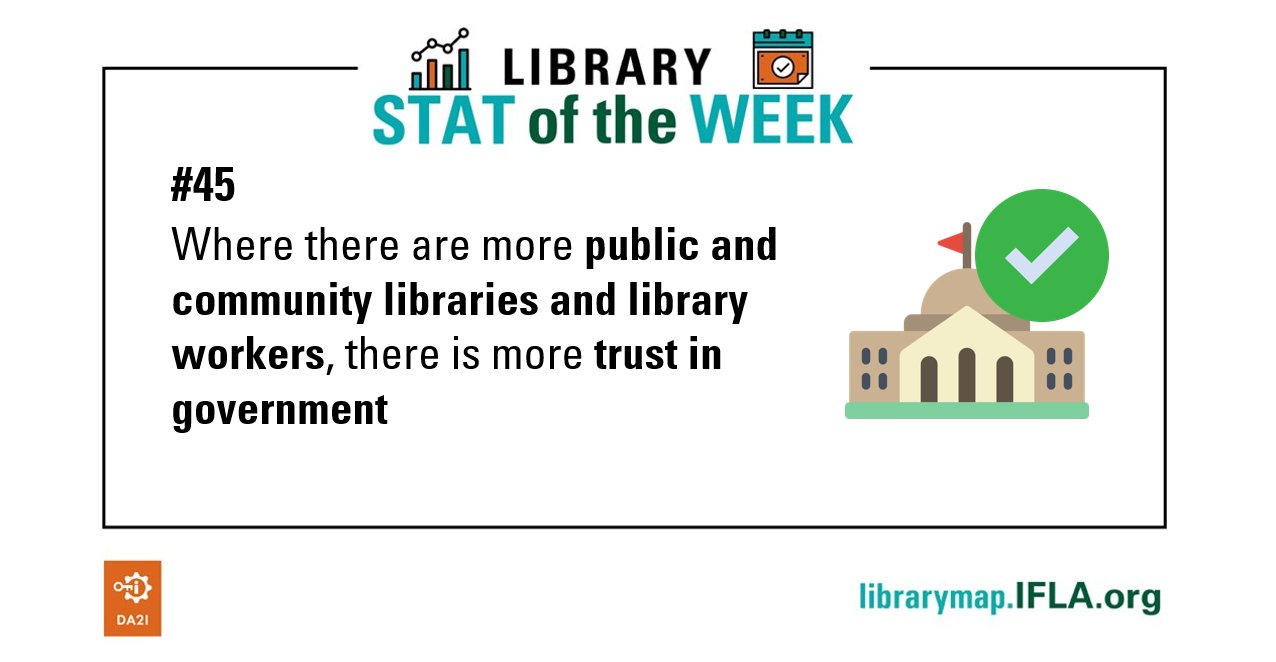 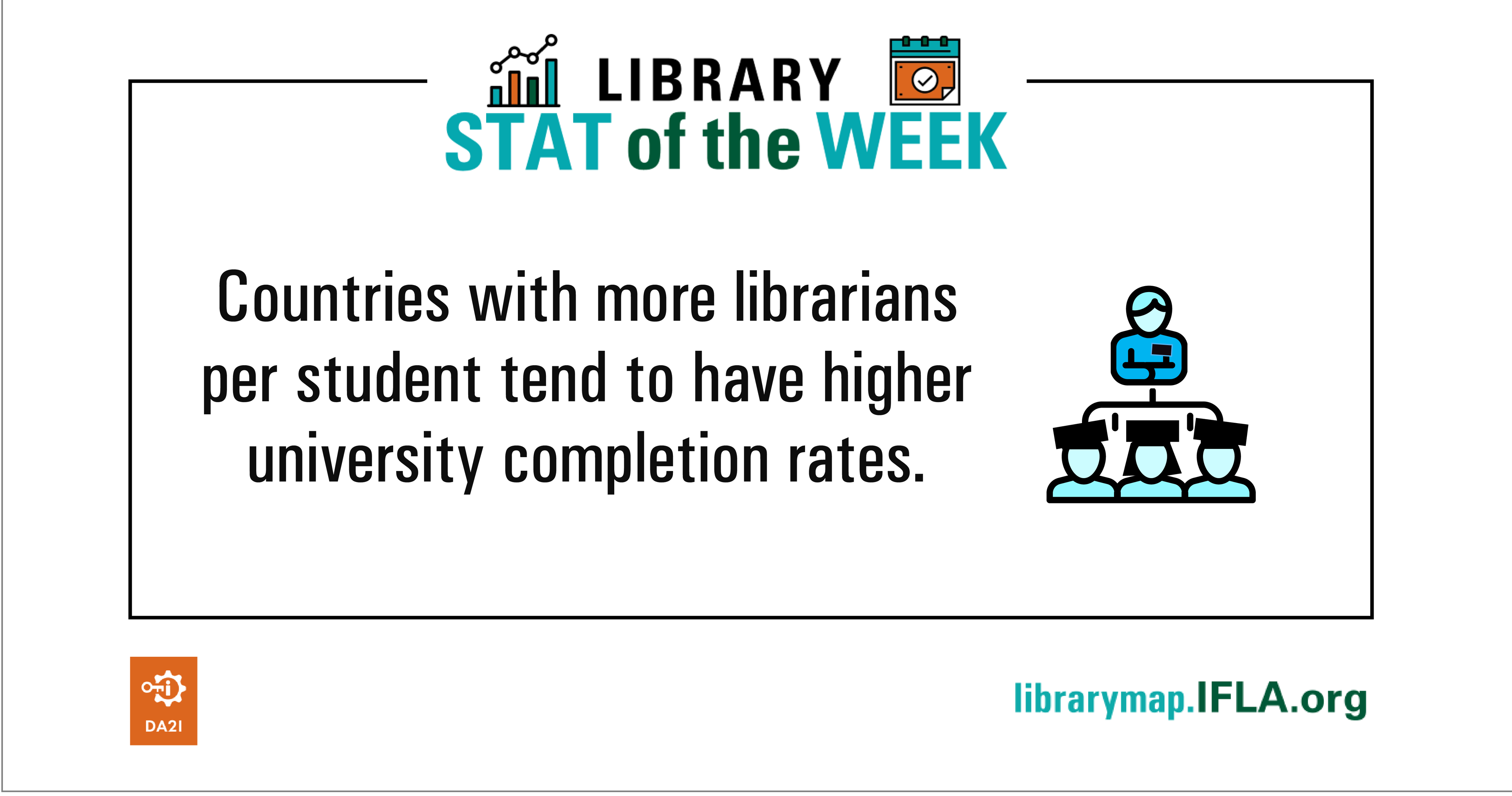 قائمة أغاني يوتيوب – قصص أهداف التنمية المستدامة لخريطة الإفلا لمكتبات العالم
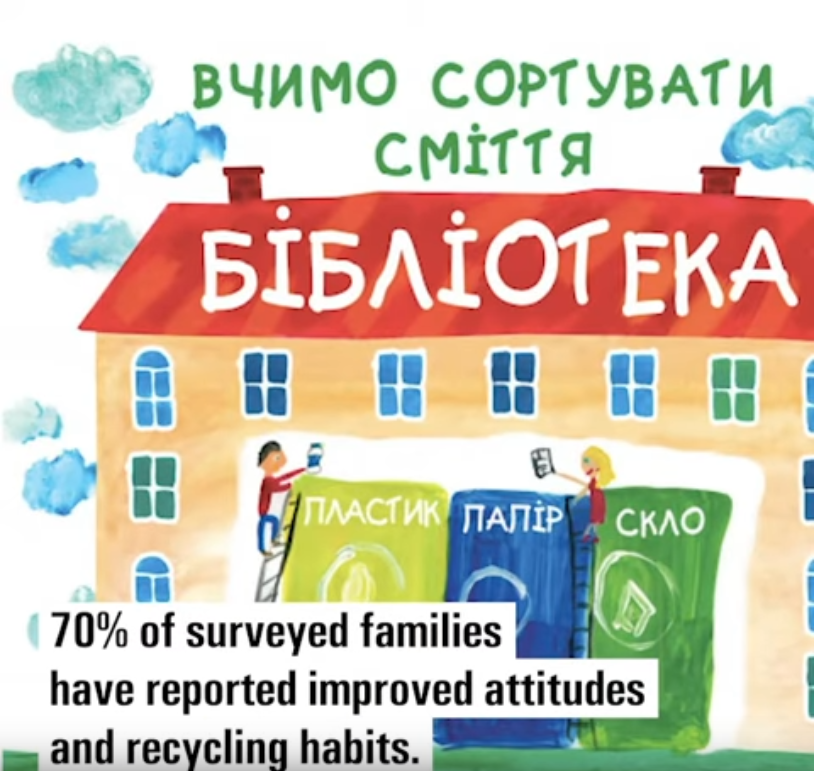 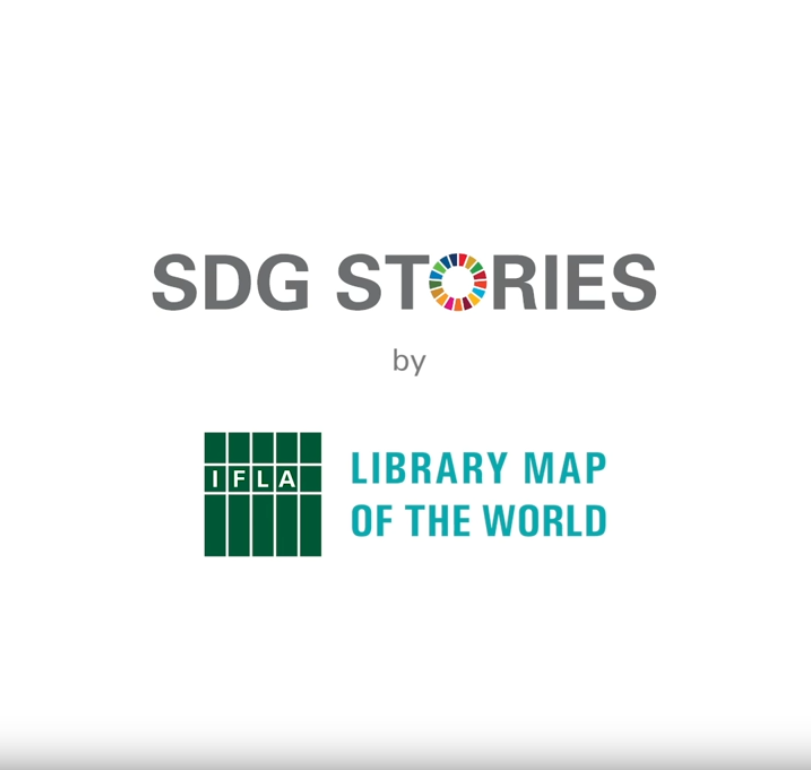 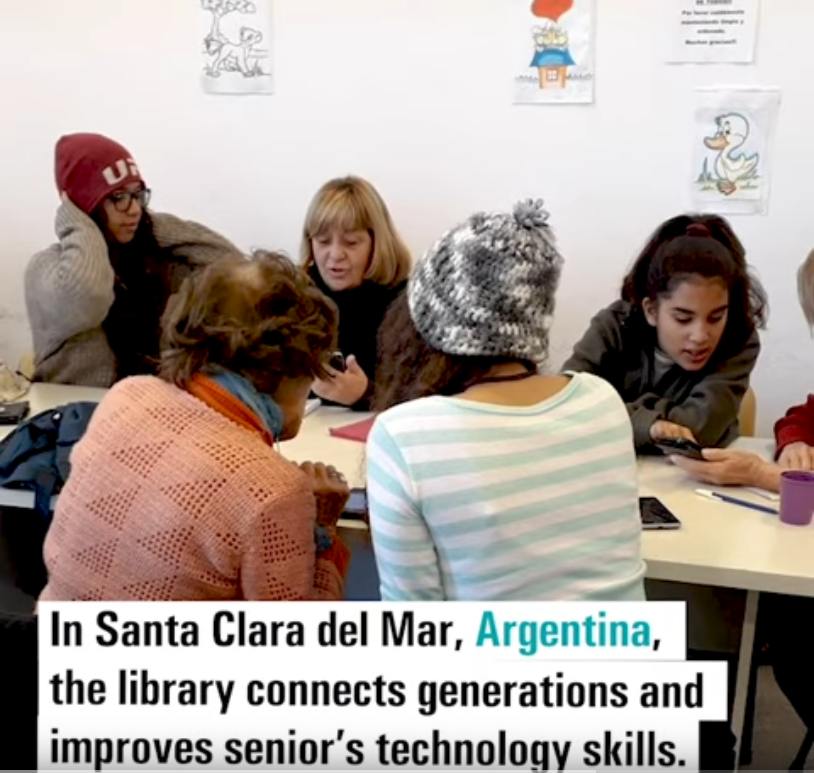 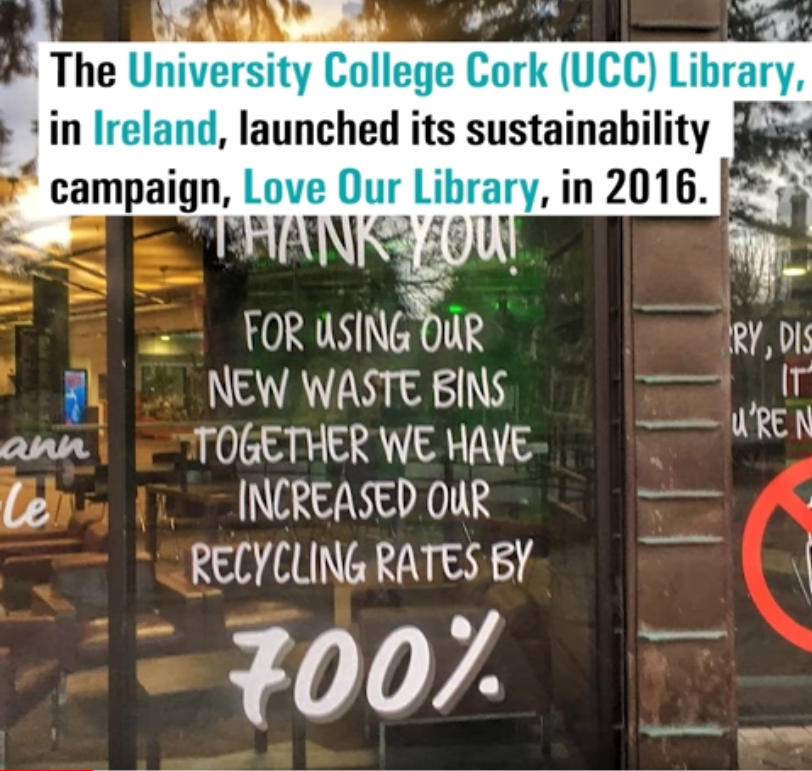 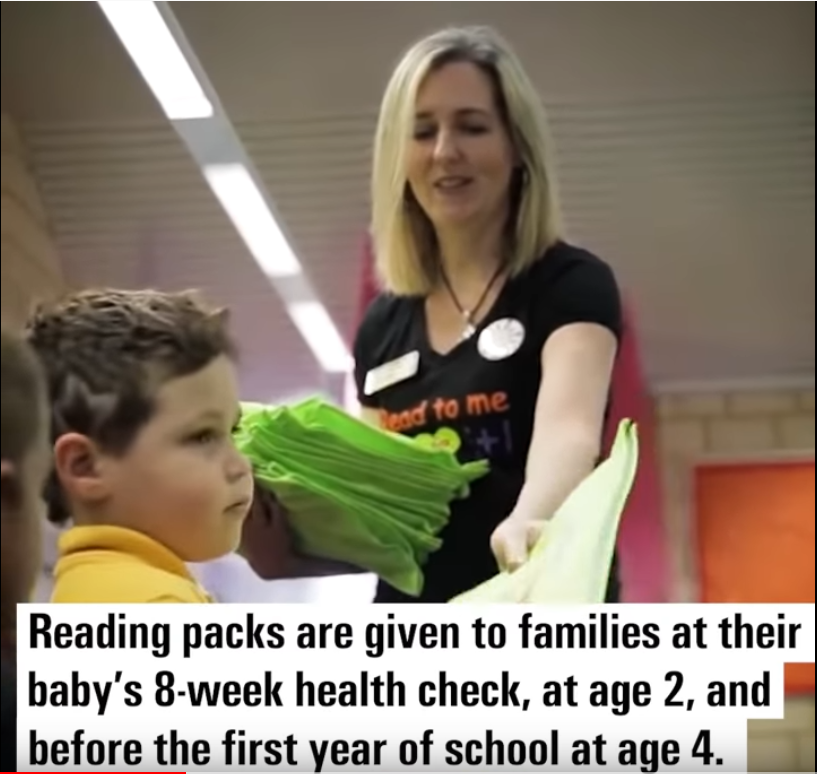 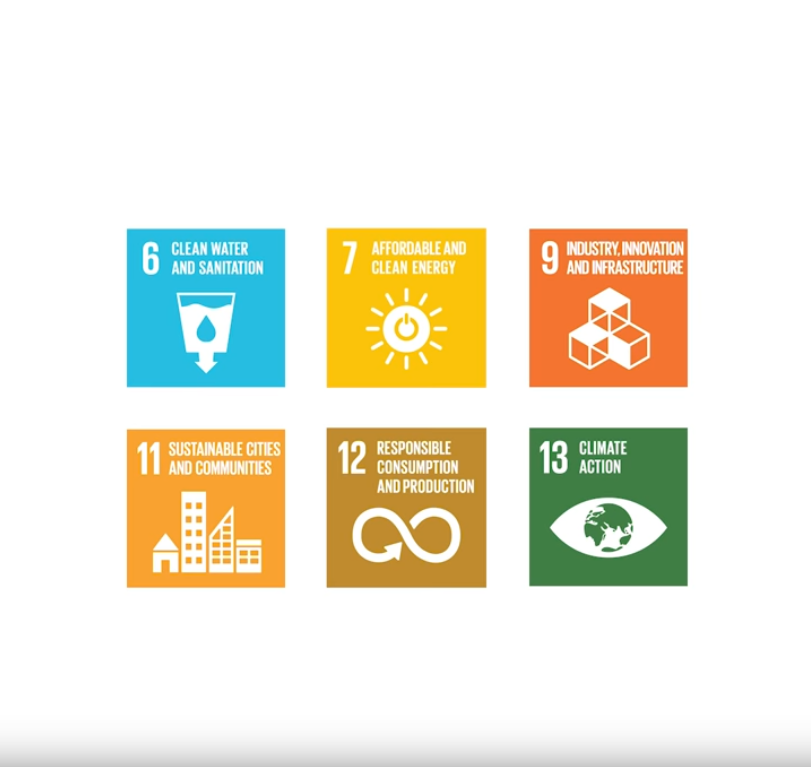 موجزات قطرية
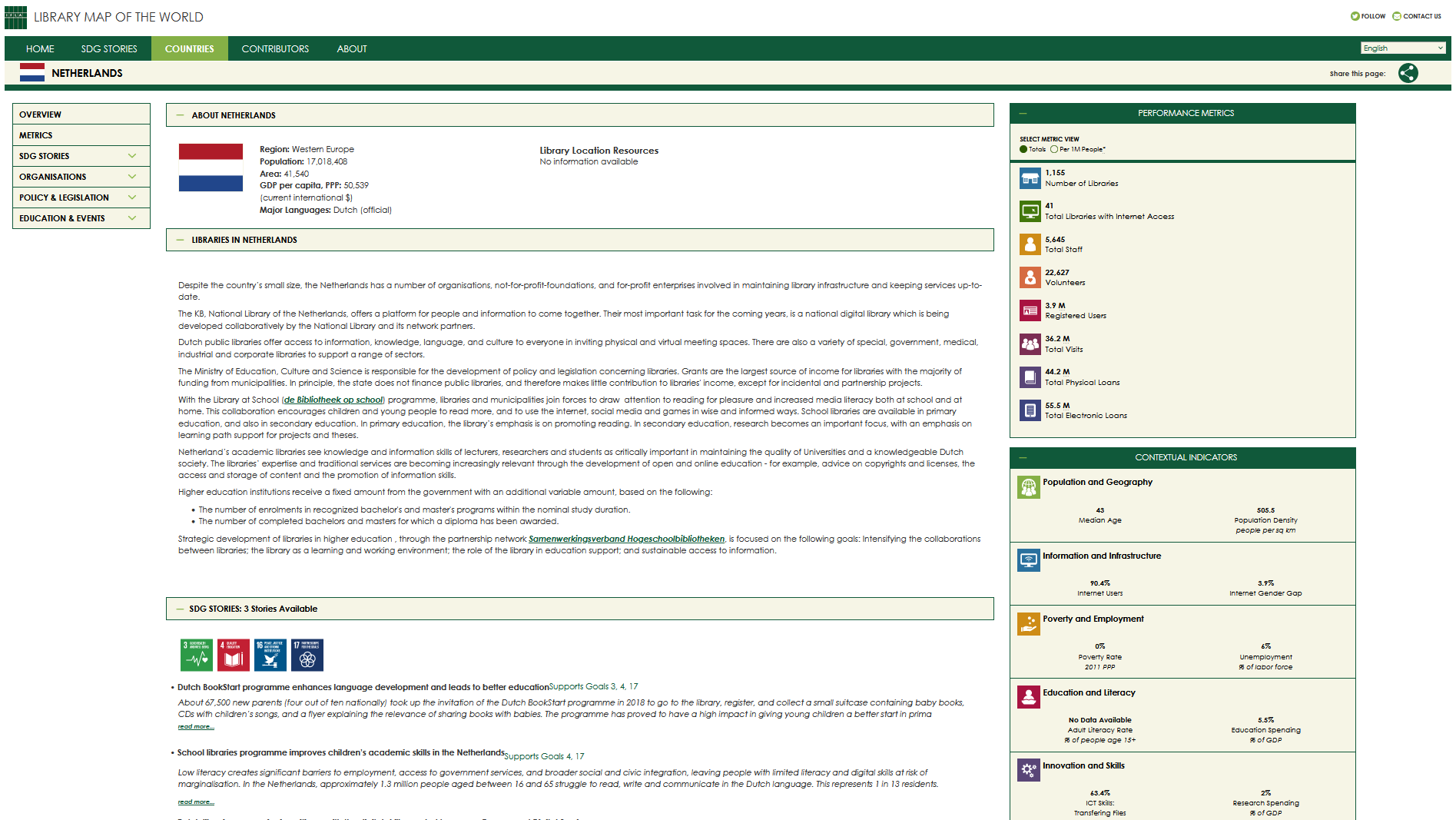 رقم الهاتف
البريد الإلكتروني:
الموقع الإلكتروني
31703140884+
librarymap@ifla.org
librarymap.ifla.org
أسئلة؟
تعقيبات؟
#WeAreIFLA
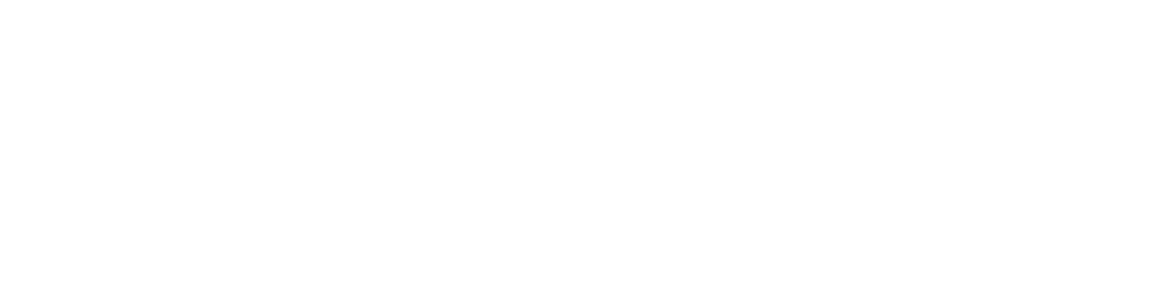 ©خريطة الإفلا لمكتبات العالم 2021